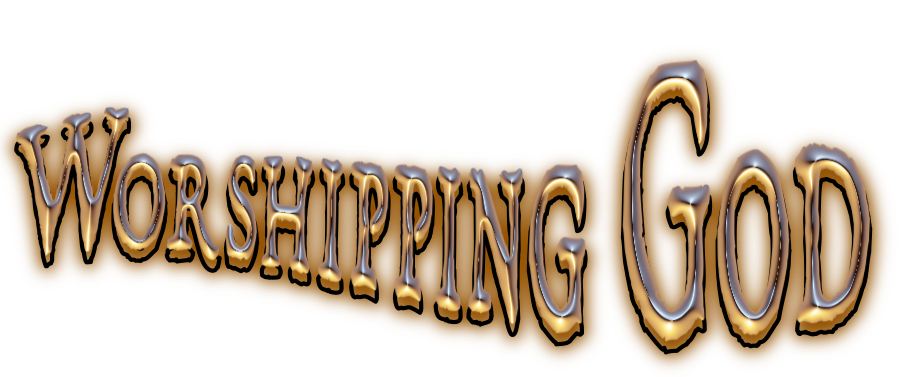 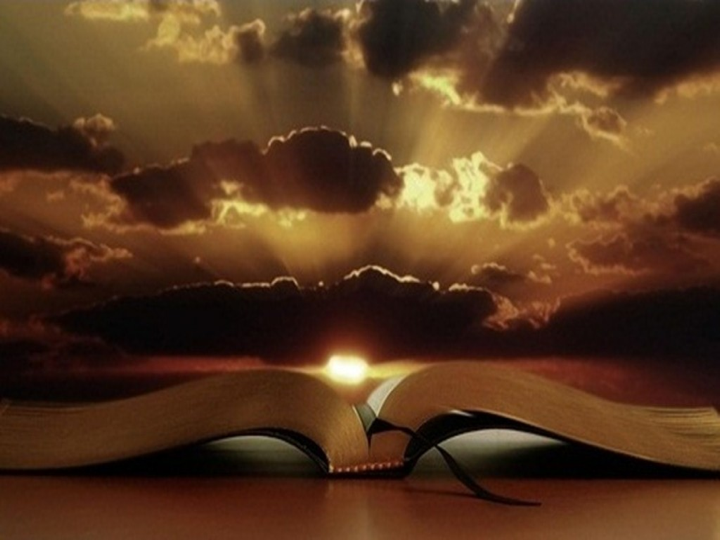 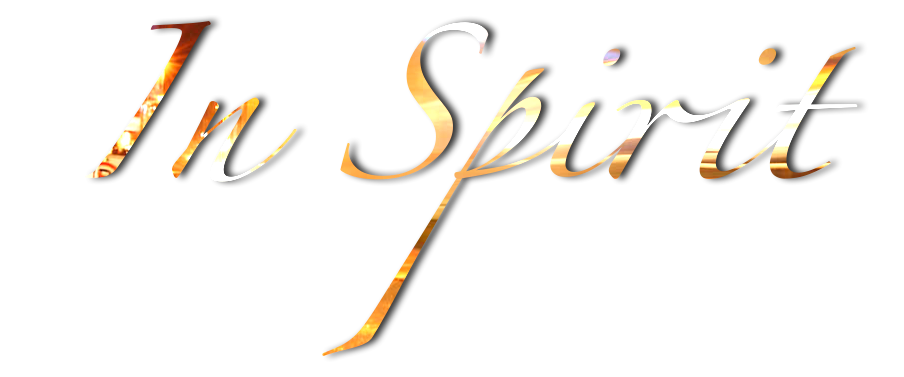 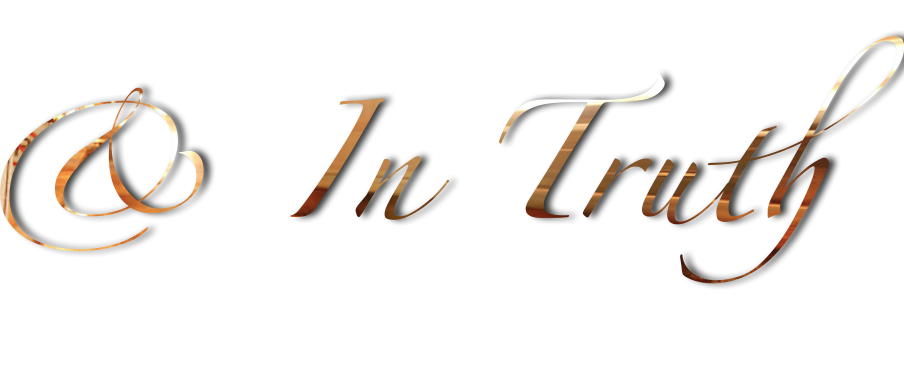 (John 4:19-26)
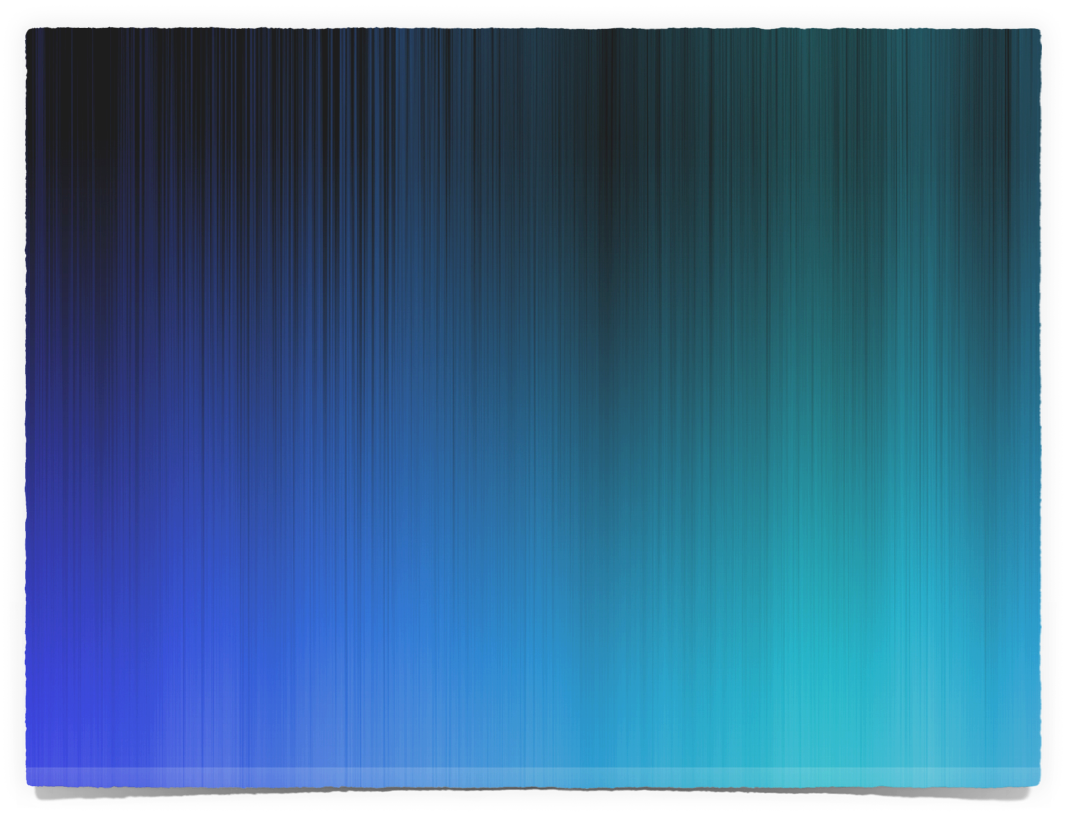 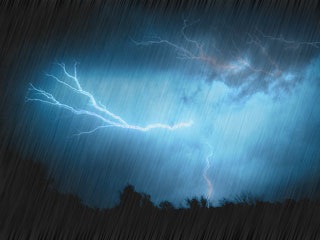 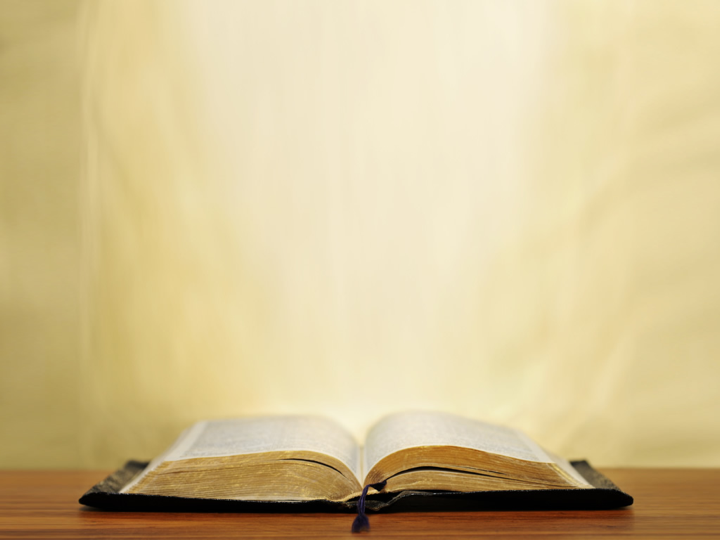 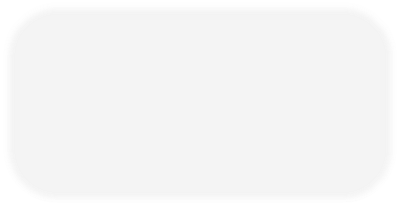 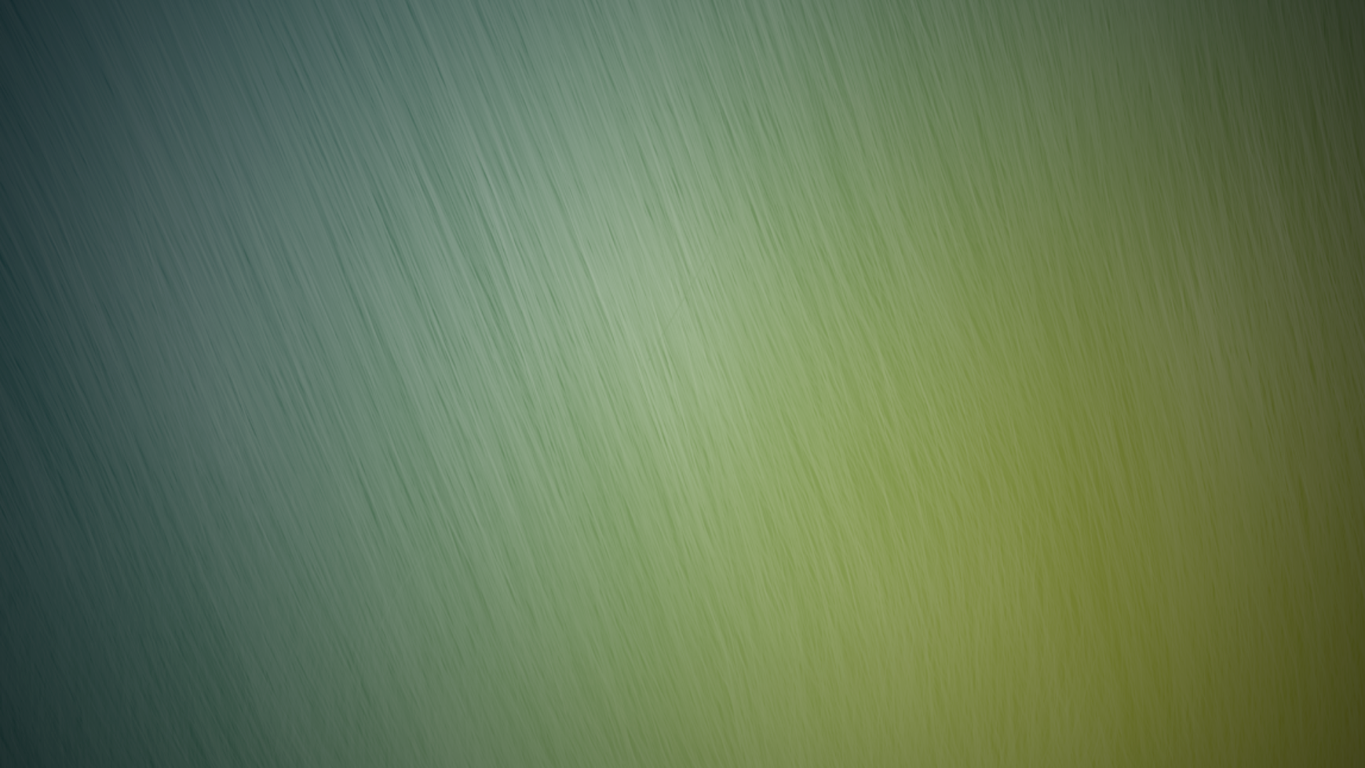 John 4:19-26 (NKJV) 
19The woman said to Him, "Sir, I perceive that You are a prophet. 20Our fathers worshiped on this mountain, and you Jews say that in Jerusalem is the place where one ought to worship." 21Jesus said to her, "Woman, believe Me, the hour is coming when you will neither on this mountain, nor in Jerusalem, worship the Father.
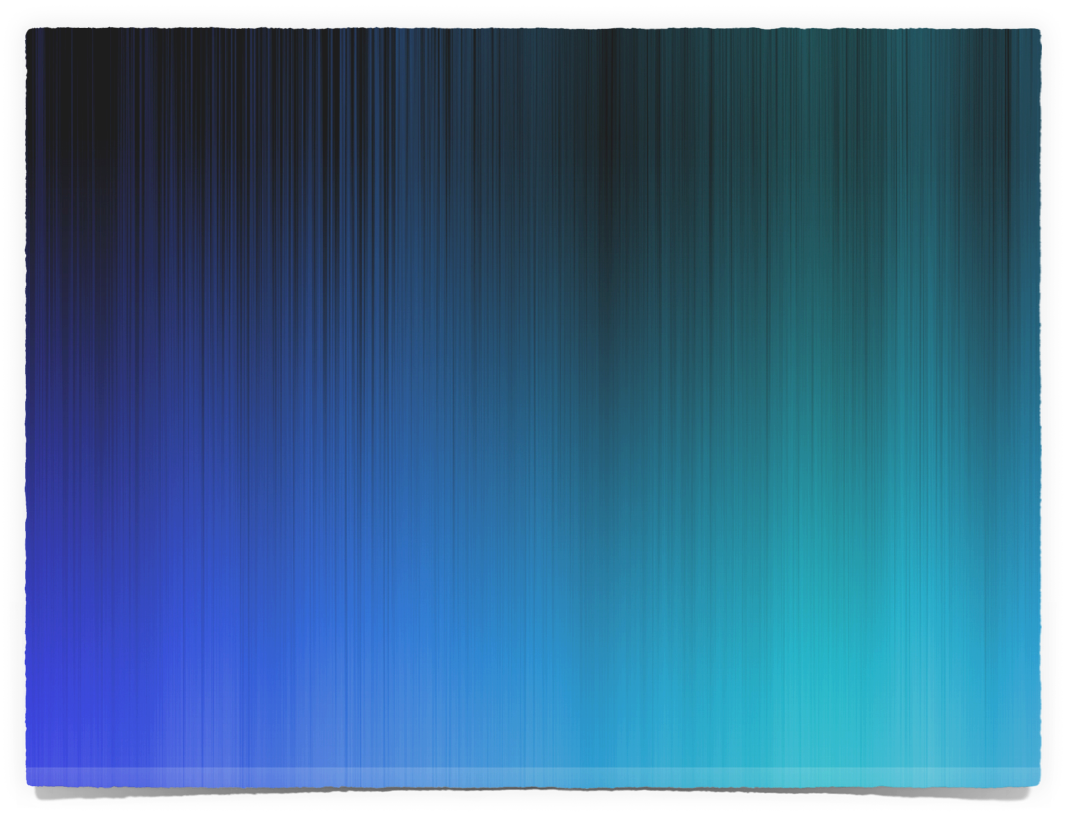 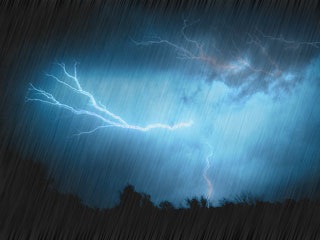 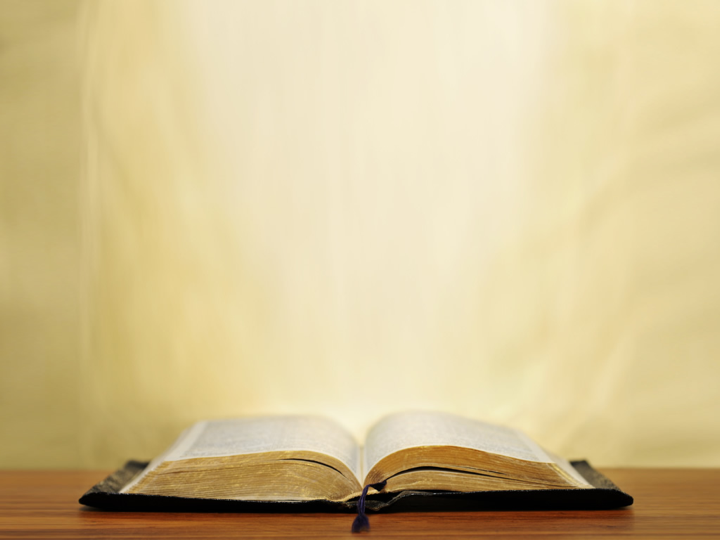 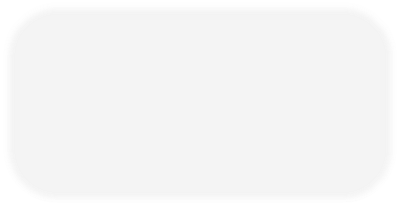 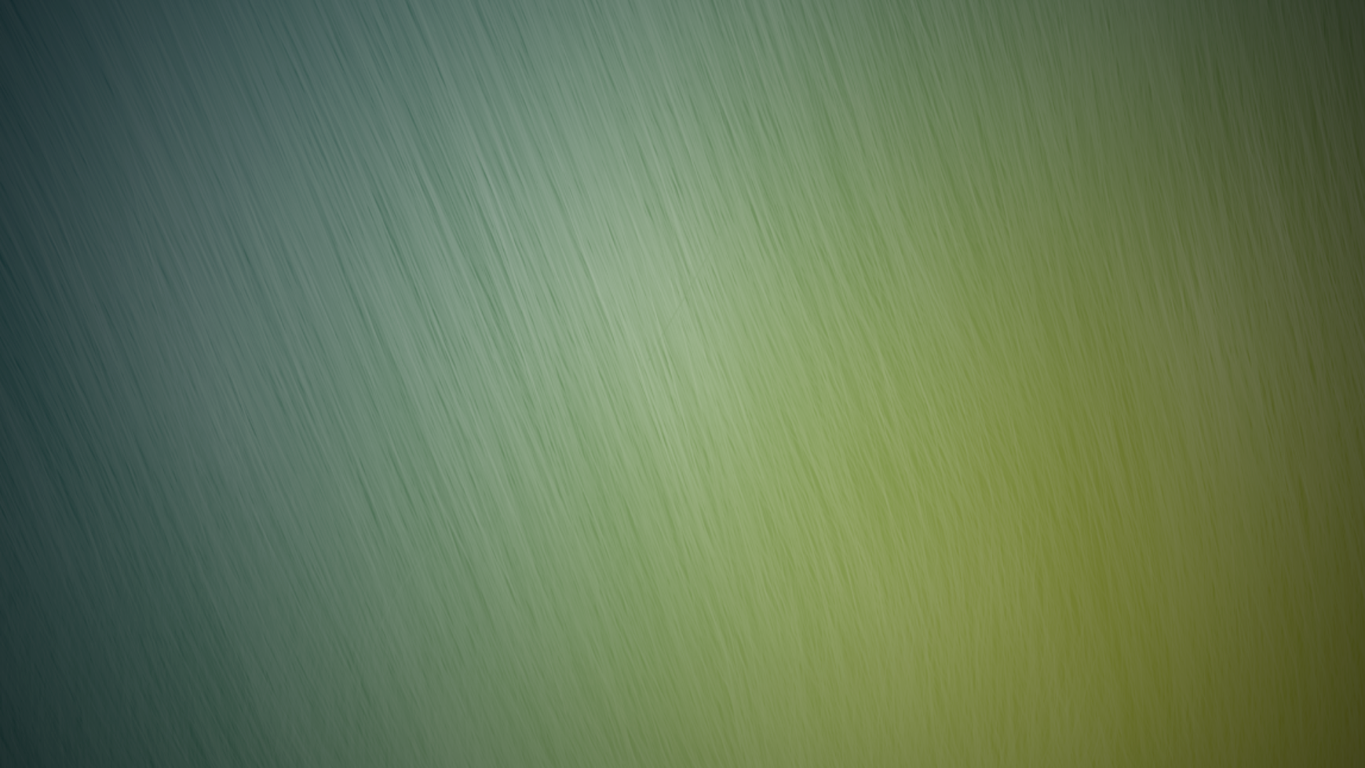 John 4:19-26 (NKJV) 
22You worship what you do not know; we know what we worship, for salvation is of the Jews. 23But the hour is coming, and now is, when the true worshipers will worship the Father in spirit and truth; for the Father is seeking such to worship Him. 24God is Spirit, and those who worship Him must worship in spirit and truth."
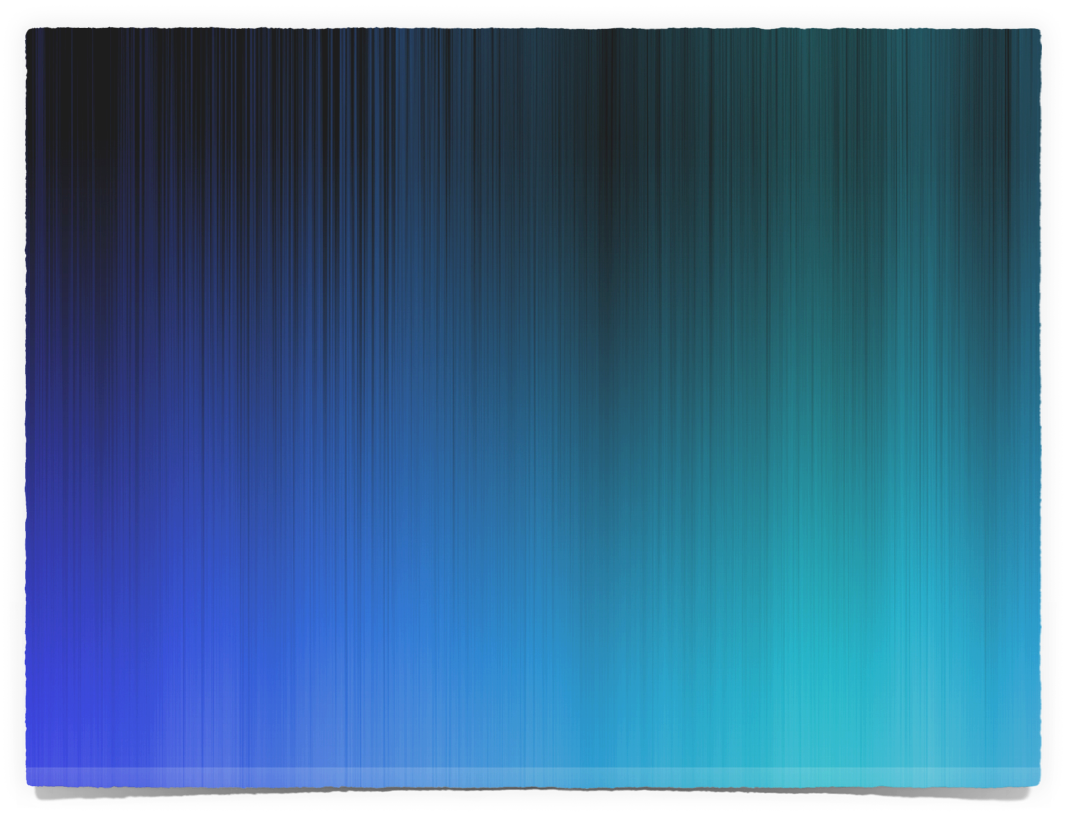 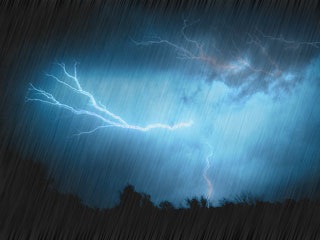 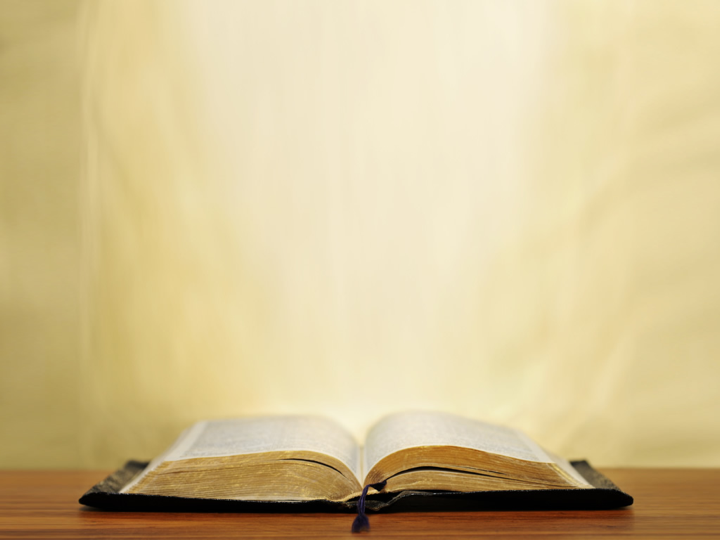 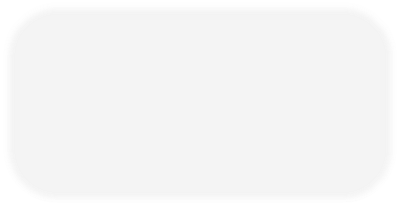 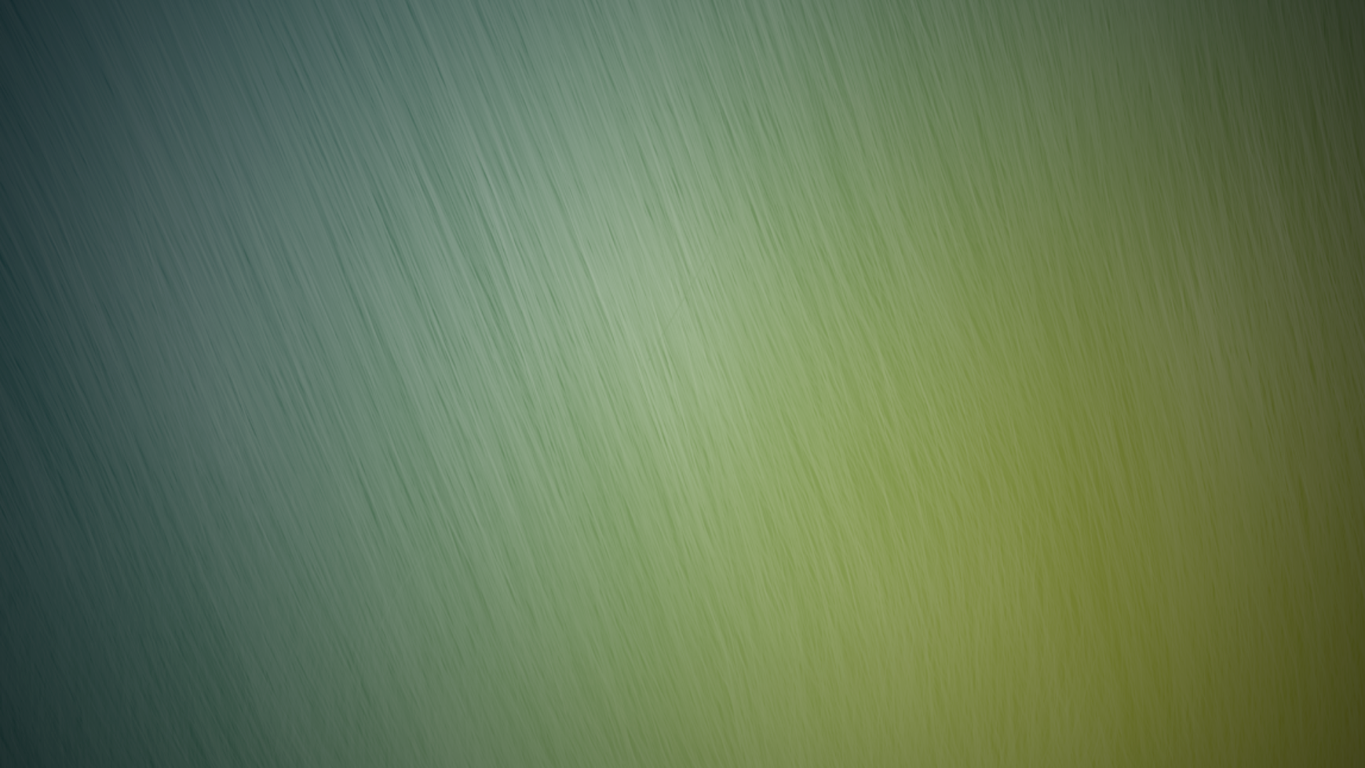 John 4:19-26 (NKJV) 
25The woman said to Him, "I know that Messiah is coming" (who is called Christ). "When He comes, He will tell us all things." 26Jesus said to her, "I who speak to you am He."
“Worshipping God In Spirit & In Truth”
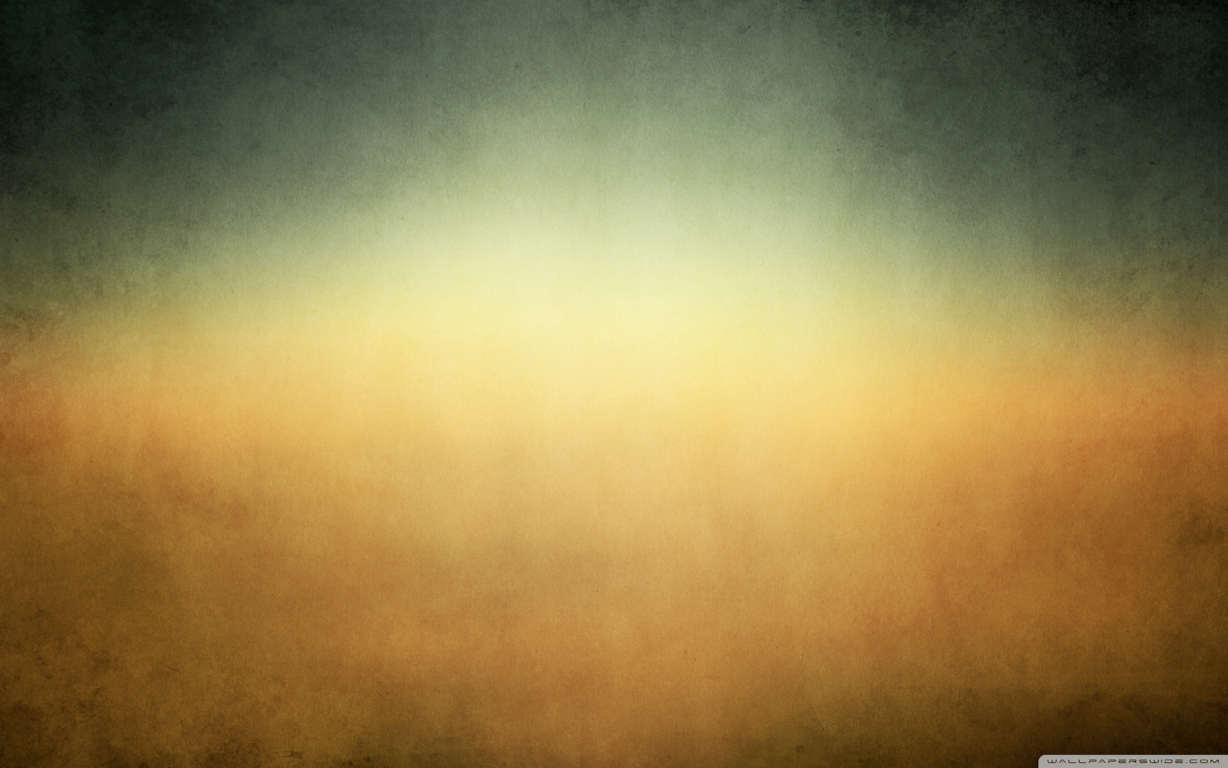 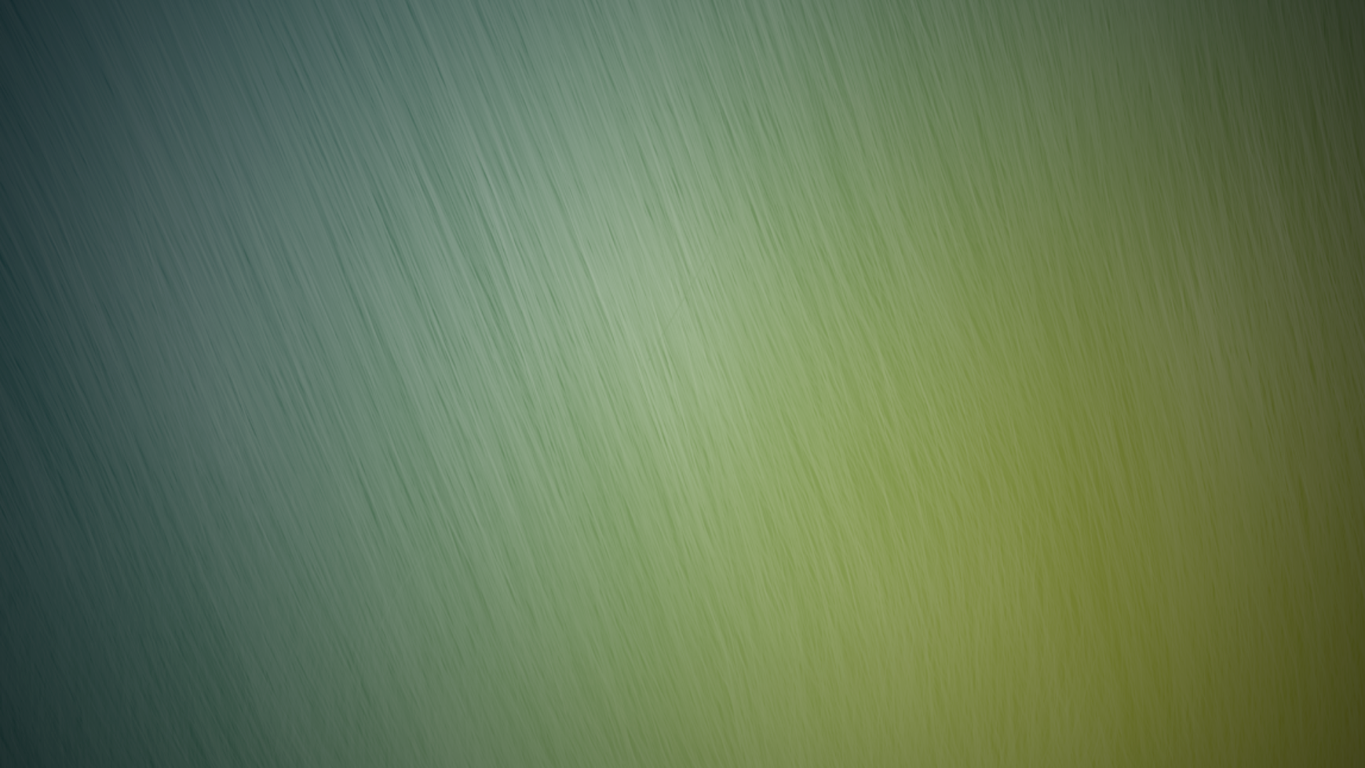 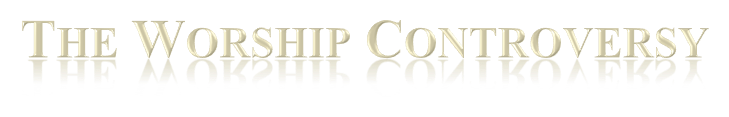 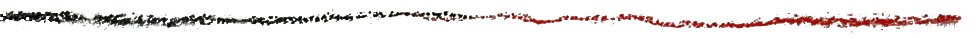 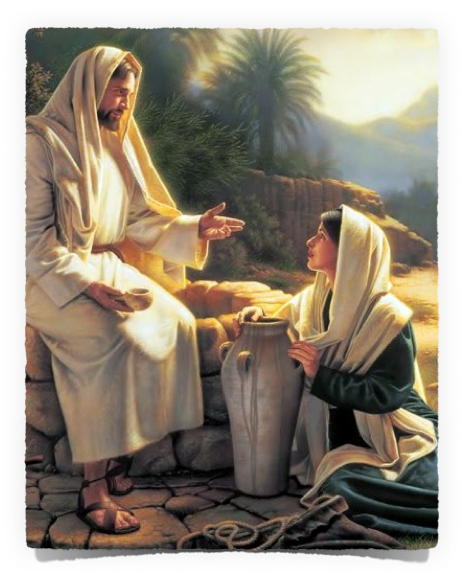 The Samaritans & Jews disagreed over where God should be worshipped - (John 4:20) 
The Samaritans were wrong & the Jews were right - (4:22; 2 Kings 17:26-33; Deut. 12:5-11; 2 Chron. 6:6)
John 4:20 (NKJV) 20 Our fathers worshiped on this mountain, and you Jews say that in Jerusalem is the place where one ought to worship."
“Worshipping God In Spirit & In Truth”
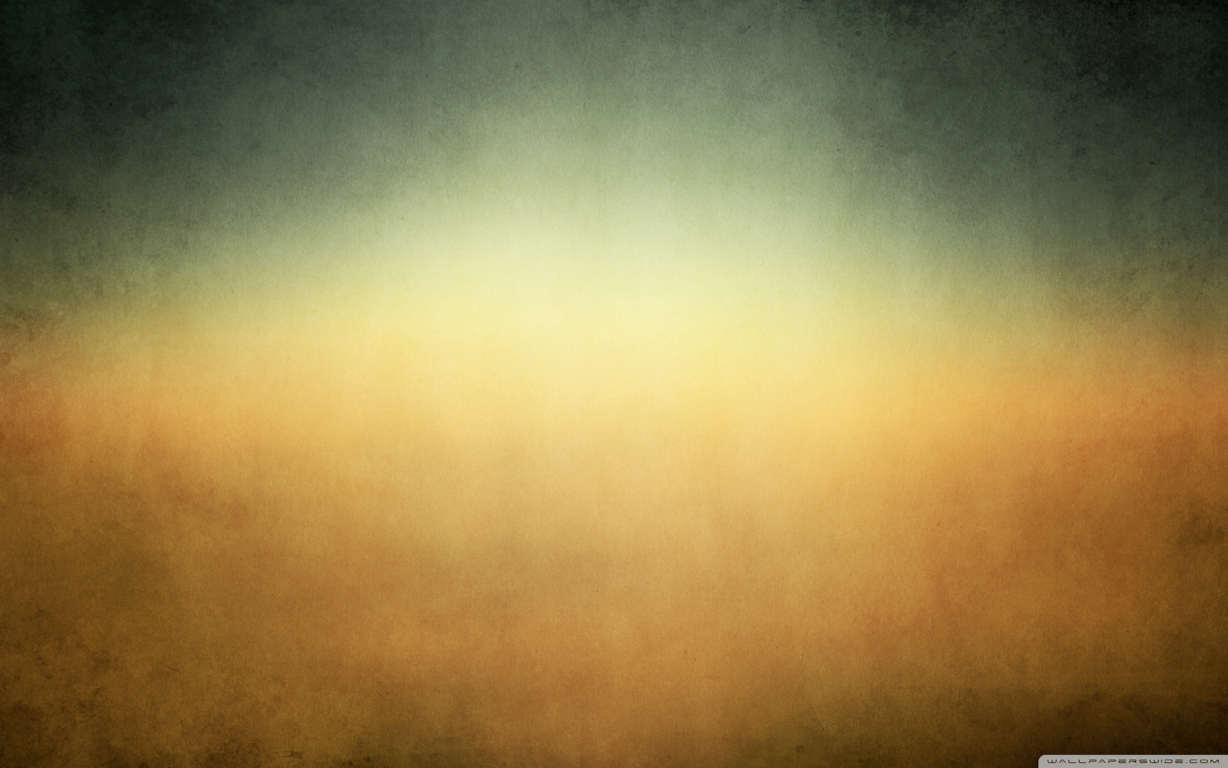 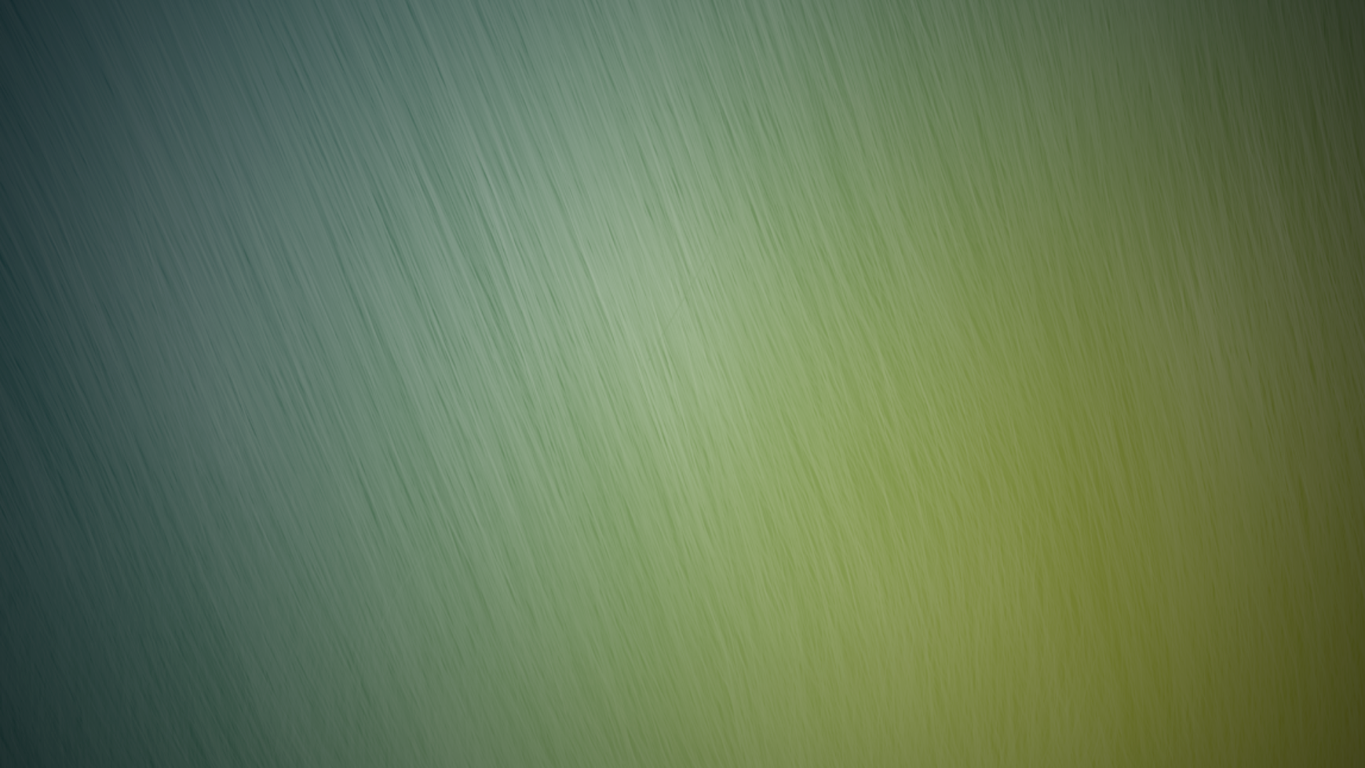 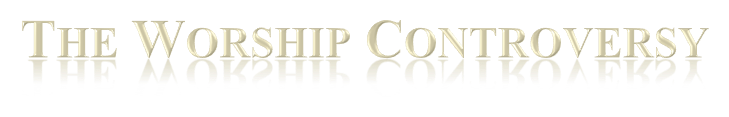 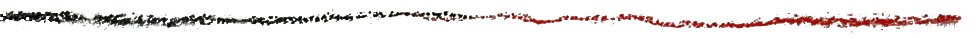 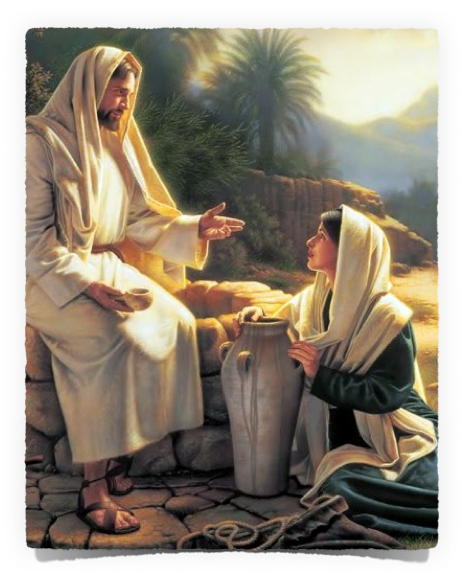 People continue to disagree over the where, when & how one ought to worship God.
Saturday or Sunday?
The Lord’s supper?
The collection?
Music?
John 4:20 (NKJV) 20 Our fathers worshiped on this mountain, and you Jews say that in Jerusalem is the place where one ought to worship."
“Worshipping God In Spirit & In Truth”
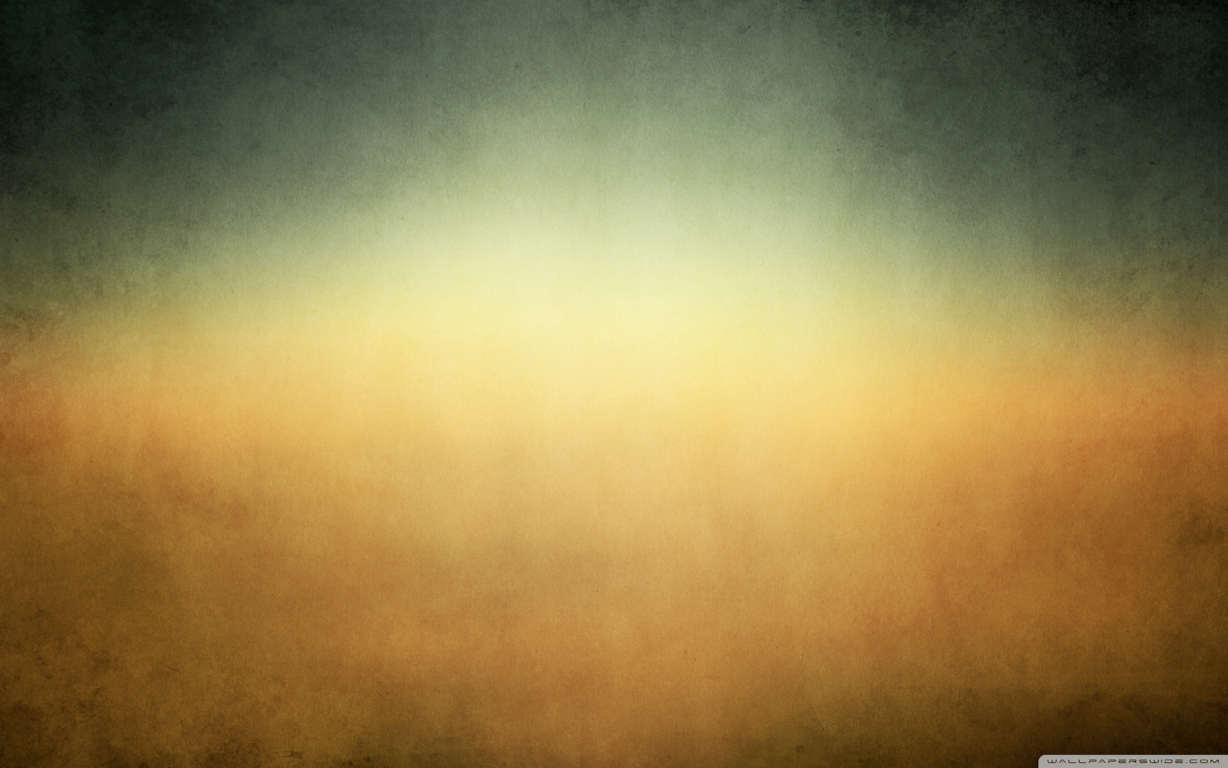 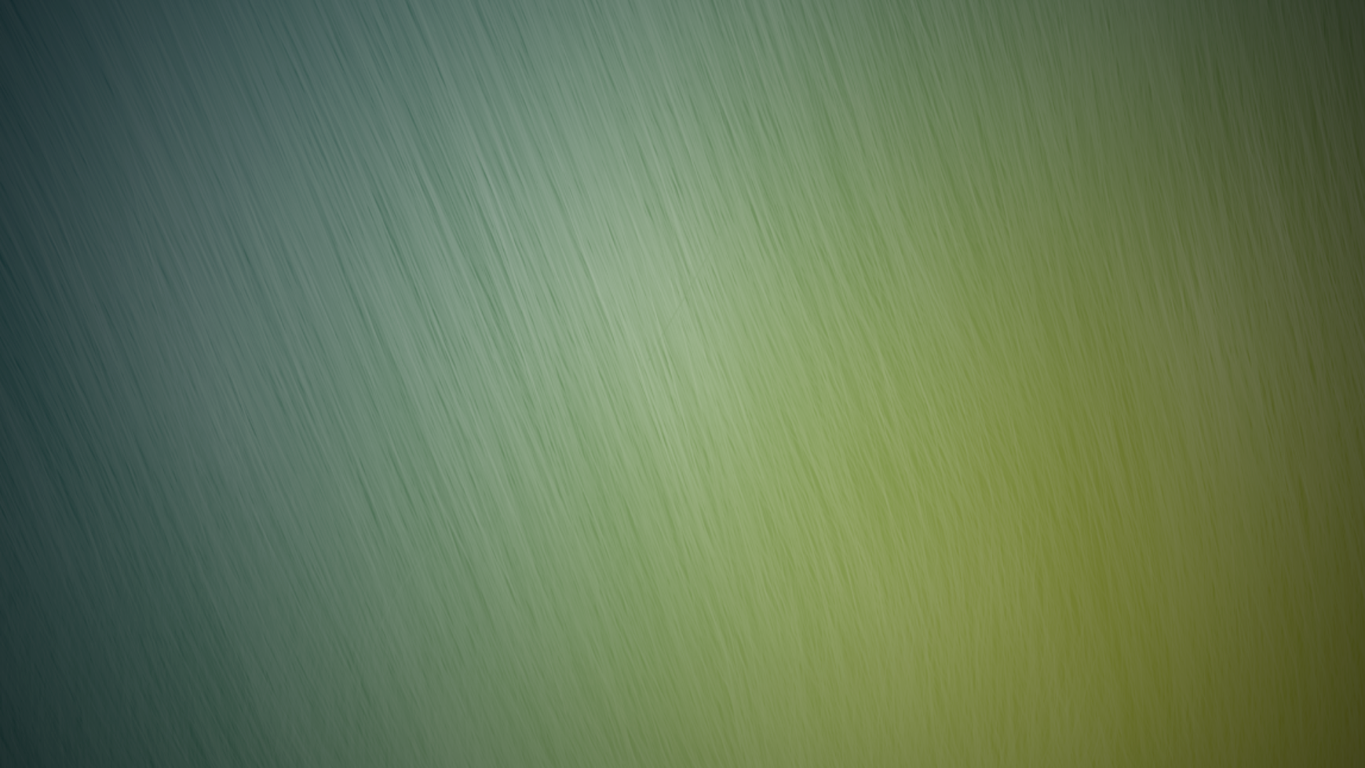 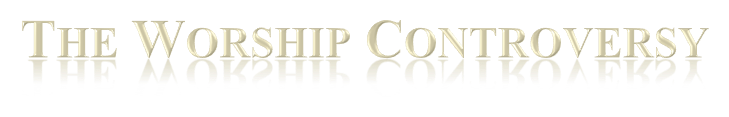 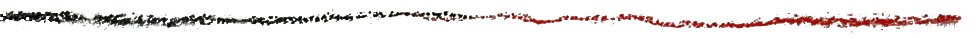 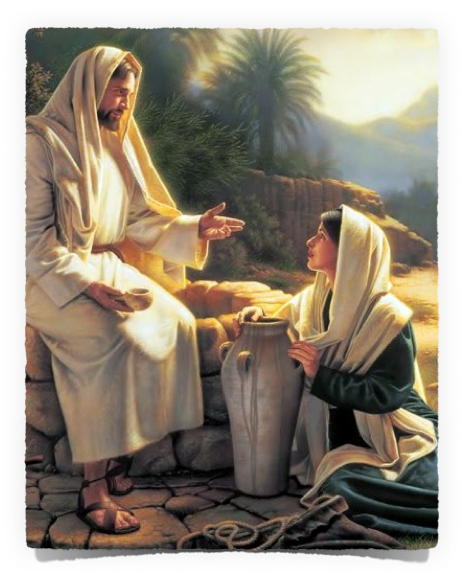 There would soon be a change in how men worship the Father. (4:21; 14:6; Eph. 2:18; 3:14)  
As prophesied - (Mal. 1:11) 
Jesus would inaugurate this change after His death & resurrection - (Acts 2; 6:14)
The shadows under the OT would soon be replaced by the “spiritual realities” to which they pointed.
John 4:21 (NKJV) 
21Jesus said to her, "Woman, believe Me, the hour is coming when you will neither on this mountain, nor in Jerusalem, worship the Father.
“Worshipping God In Spirit & In Truth”
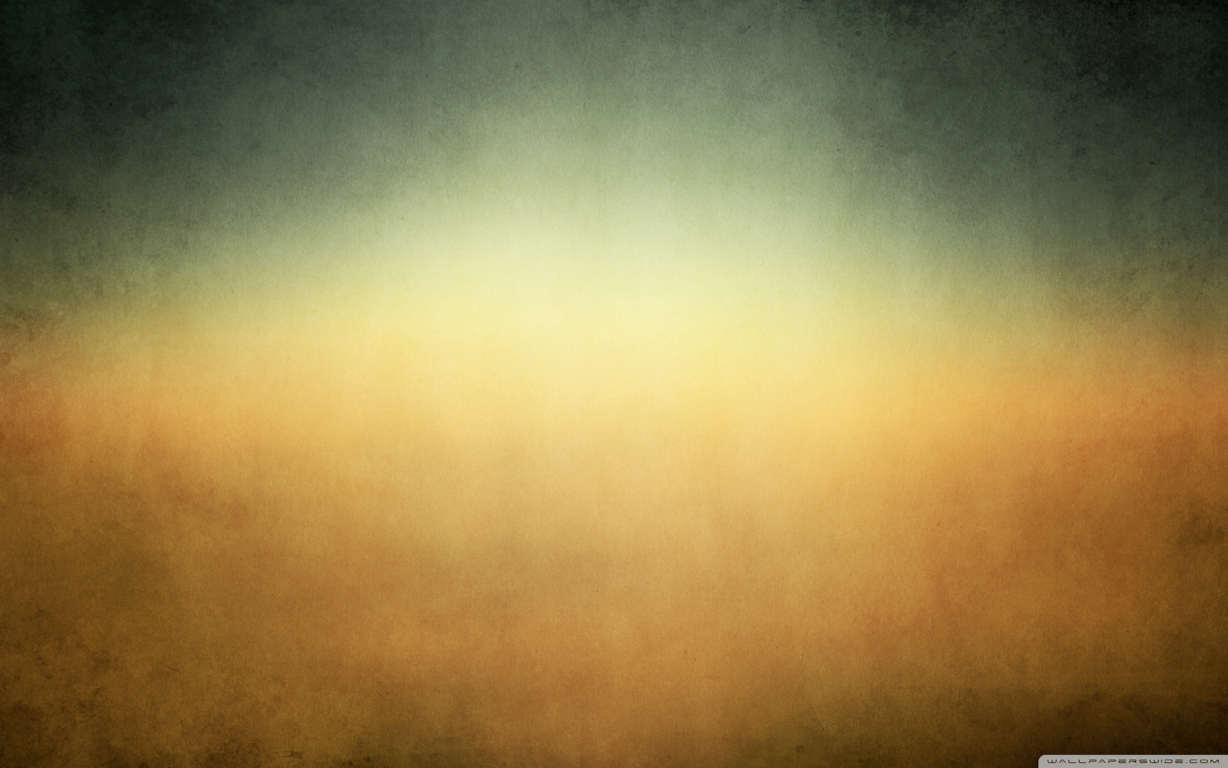 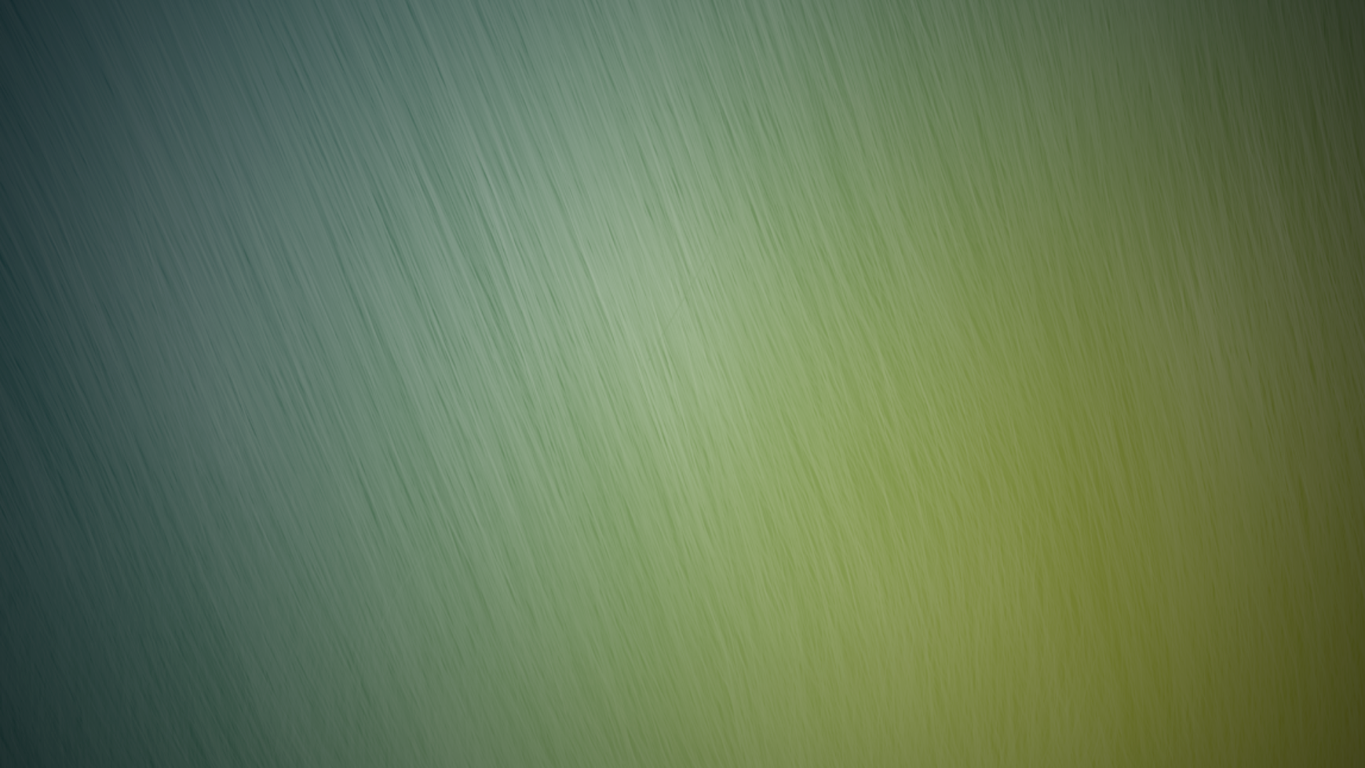 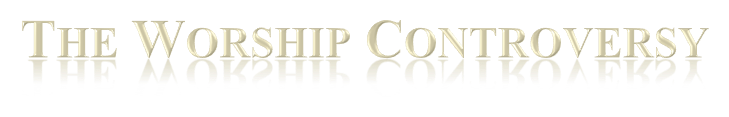 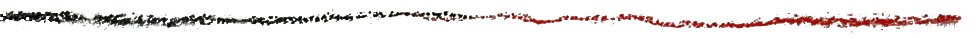 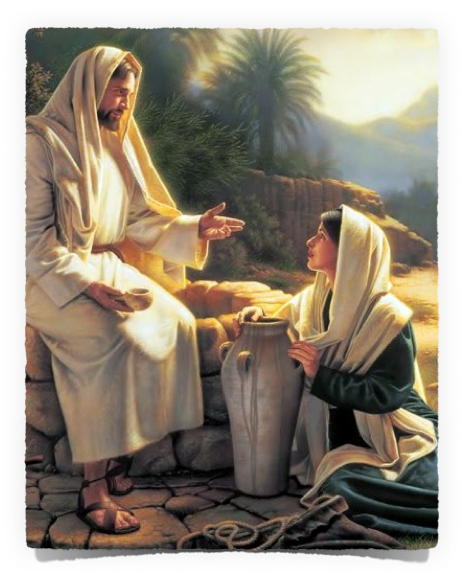 Jesus took the focus off what her ancestors had done and focused on The Father’s demands. 
The Jews had a similar problem - (8:33,39,53, 41-47; Matt. 15:1-6; Mk. 7:3-13)
This is still a problem...
John 4:21 (NKJV) 
21Jesus said to her, "Woman, believe Me, the hour is coming when you will neither on this mountain, nor in Jerusalem, worship the Father.
“Worshipping God In Spirit & In Truth”
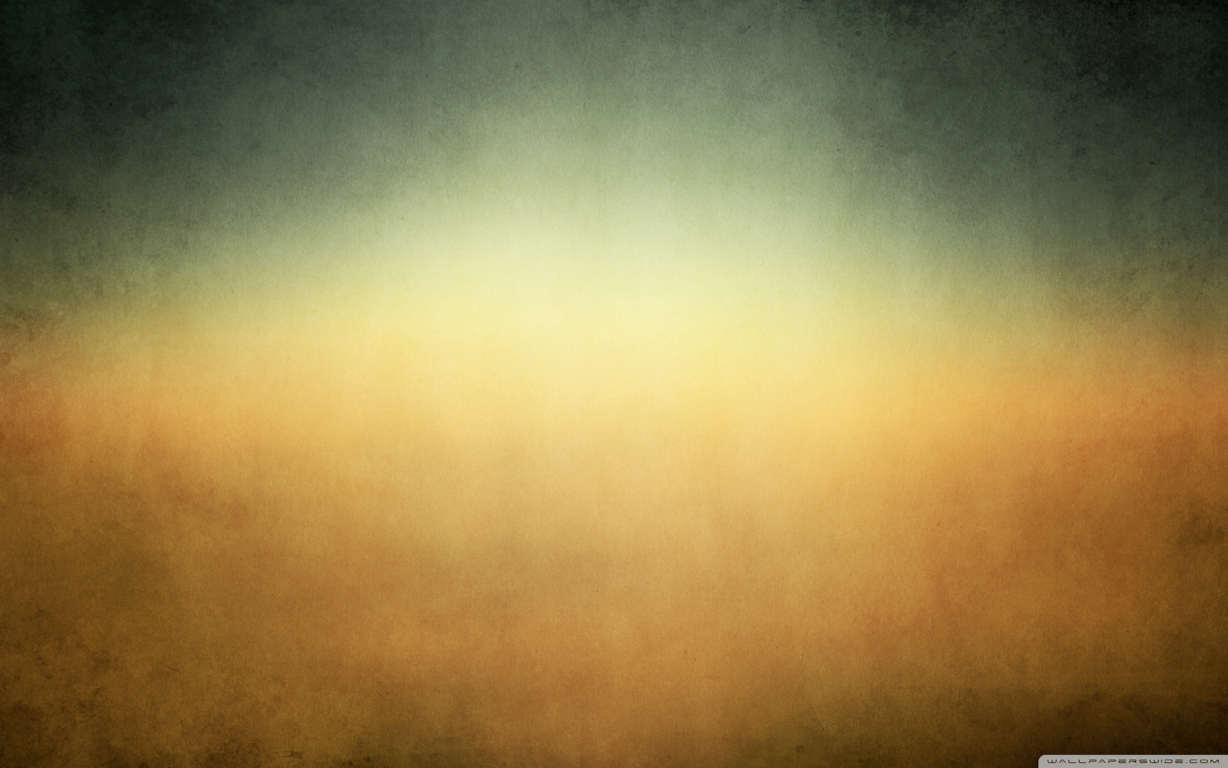 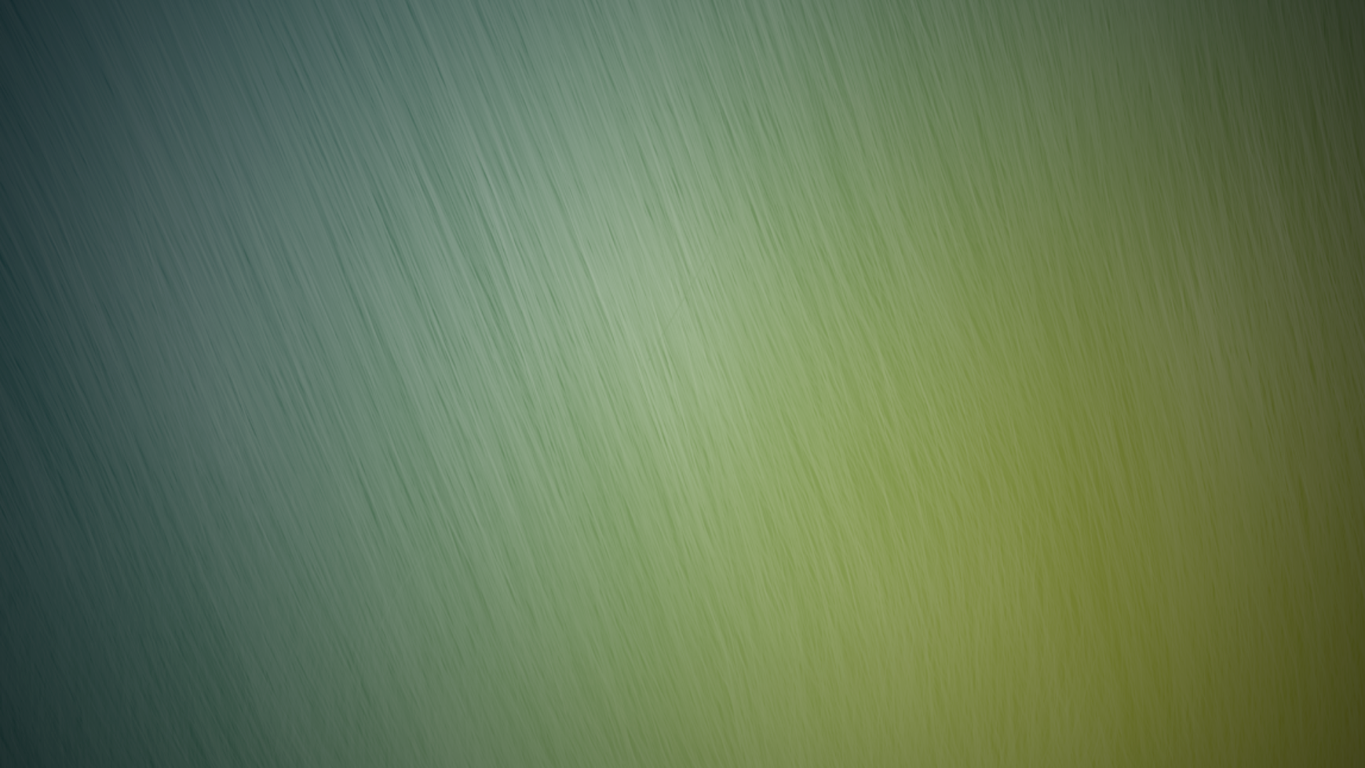 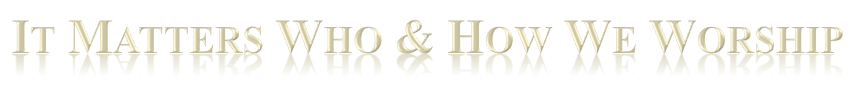 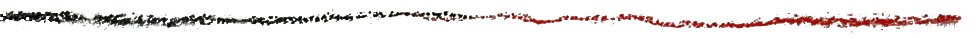 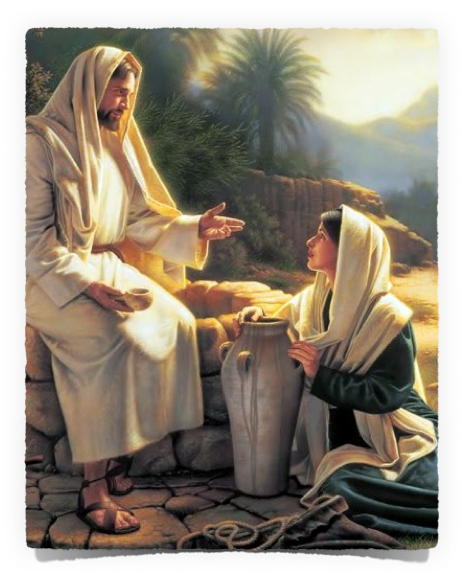 The Samaritans accepted the Law but rejected the prophets - (4:22; 2 Kings 17:27-46; Ezra 4:2)
Thus their knowledge of God & His instructions on how to worship Him was incomplete - (Hos. 4:6)
Some aspects of their worship were manmade.
John 4:22 (NKJV) 
22You worship what you do not know; we know what we worship, for salvation is of the Jews.
“Worshipping God In Spirit & In Truth”
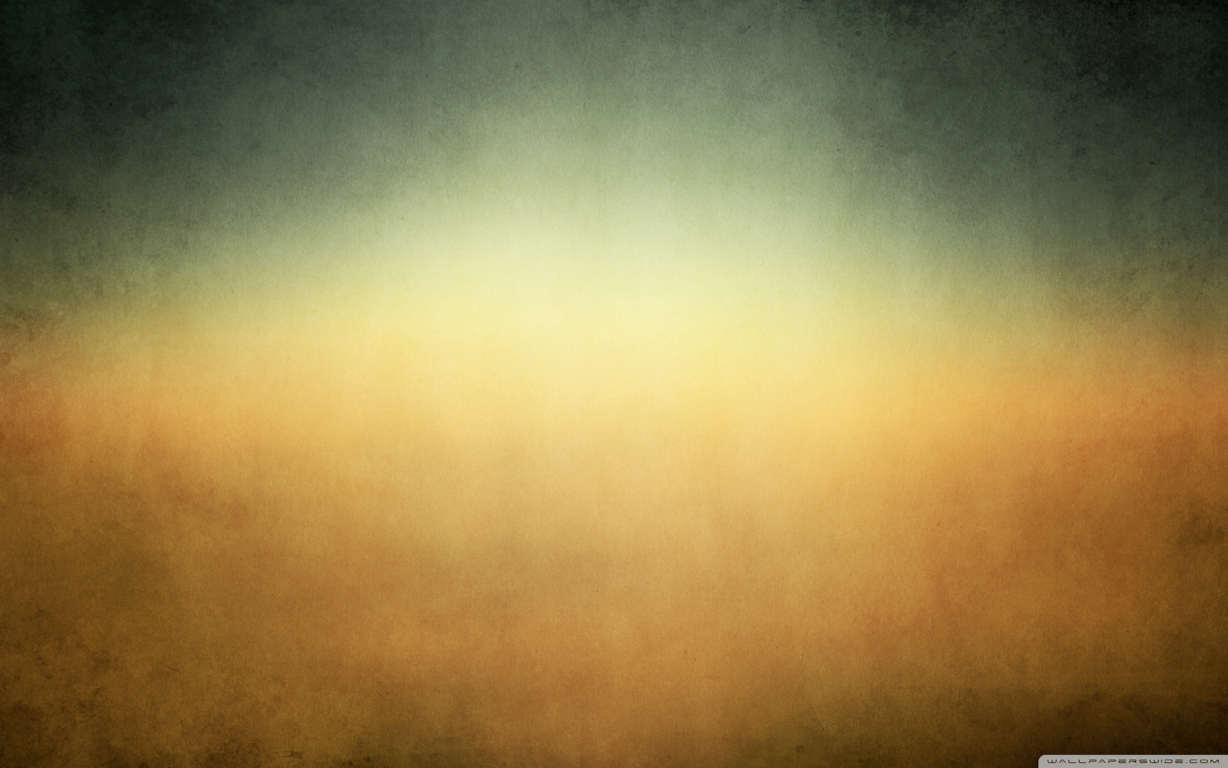 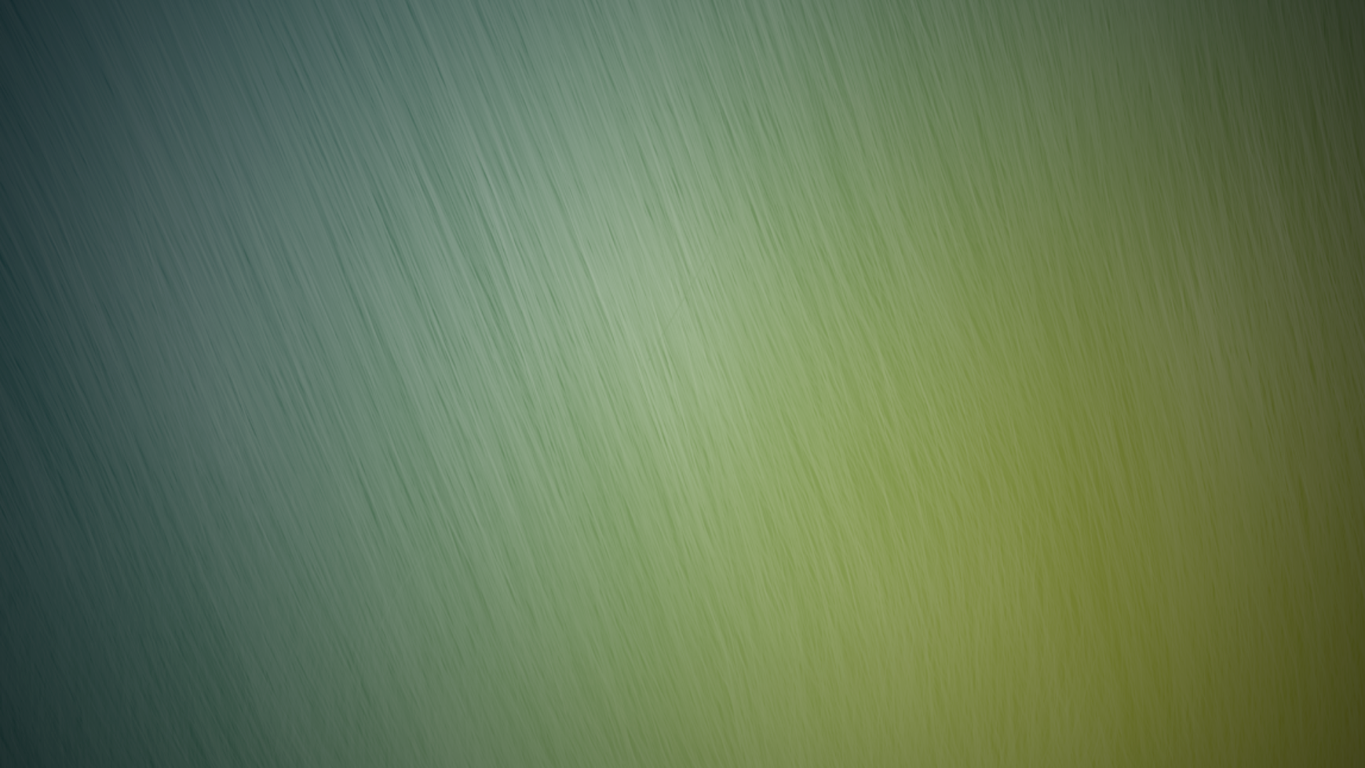 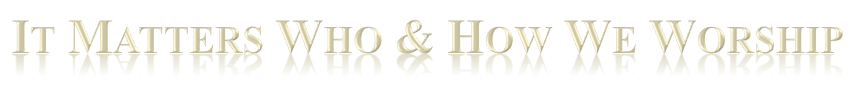 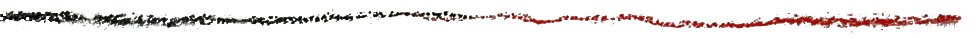 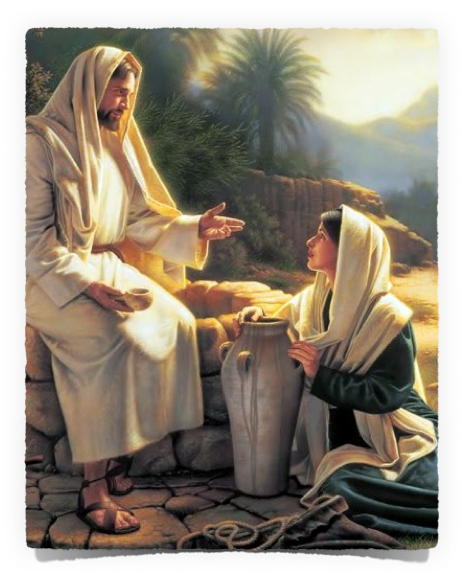 Salvation is of the Jews - 
They had the Law and the proper form of worship - (Rom 3:1-2) 
The Messiah, who will bring salvation, is to proceed from them - (Luke 2:30, 3:6; Romans 9:4-5)
John 4:22 (NKJV) 
22 You worship what you do not know; we know what we worship, for salvation is of the Jews.
“Worshipping God In Spirit & In Truth”
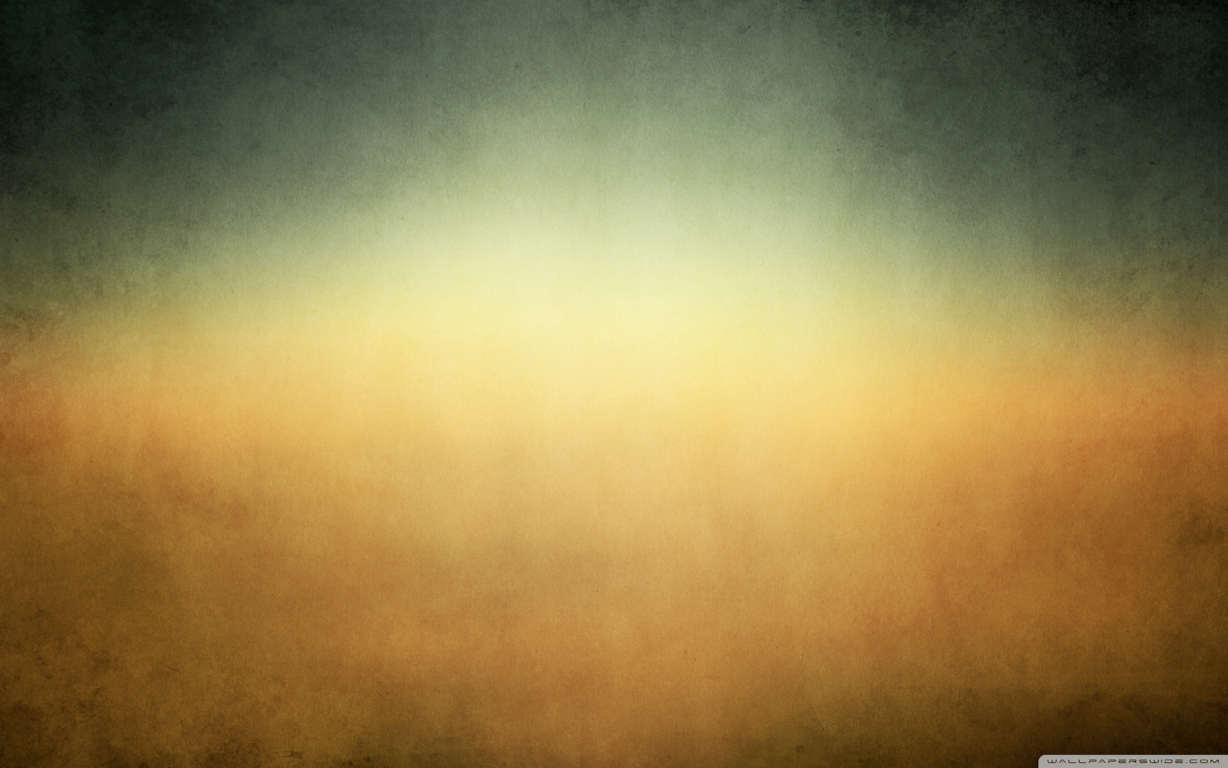 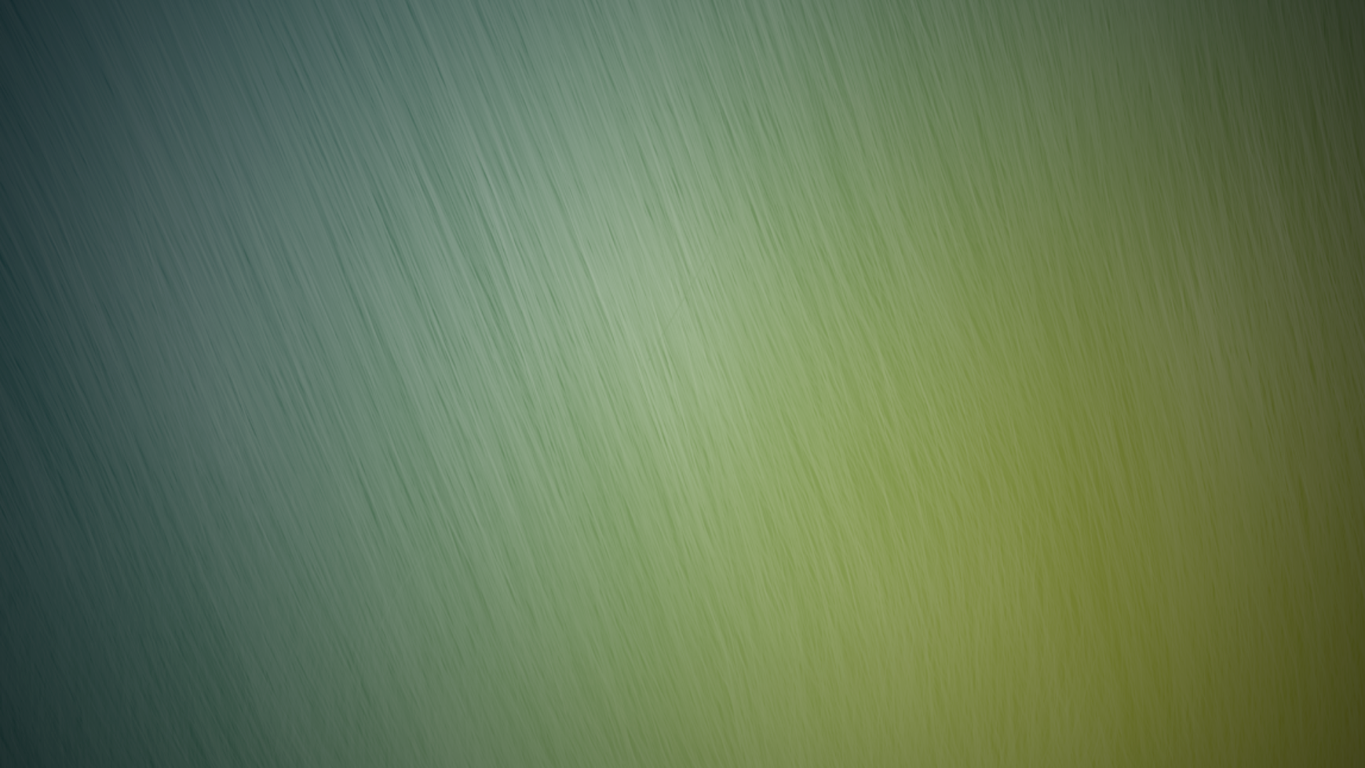 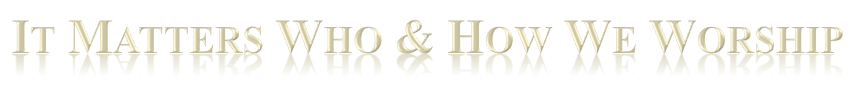 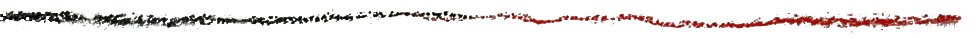 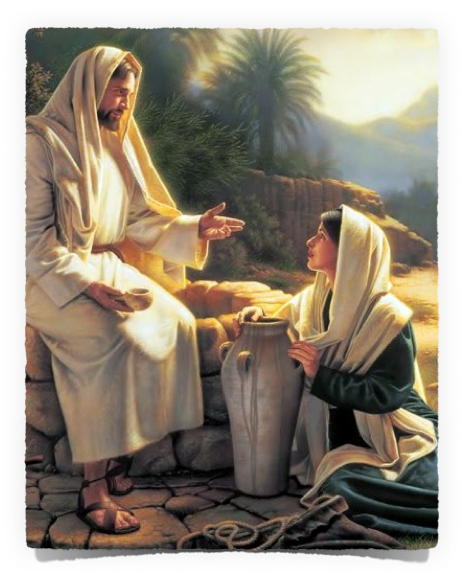 We cannot worship God without knowing God & His will - (4:22; Acts 17:23-30; Rom. 10:1-3)
Worship is NOT about us - but about God! - (Mal. 1:6-14; 3:8-10)
Sincerity is NOT enough! – (Acts 23:1; Acts 26:9)
John 4:22 (NKJV) 
22 You worship what you do not know; we know what we worship, for salvation is of the Jews.
“Worshipping God In Spirit & In Truth”
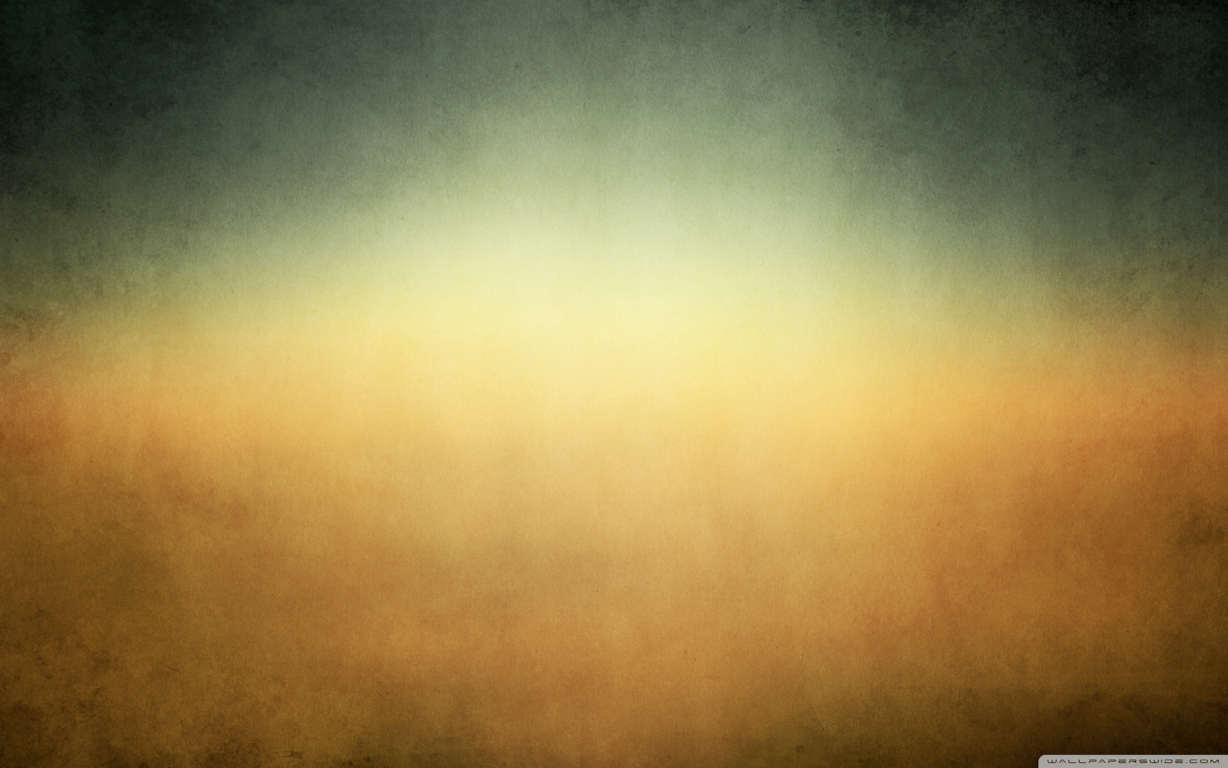 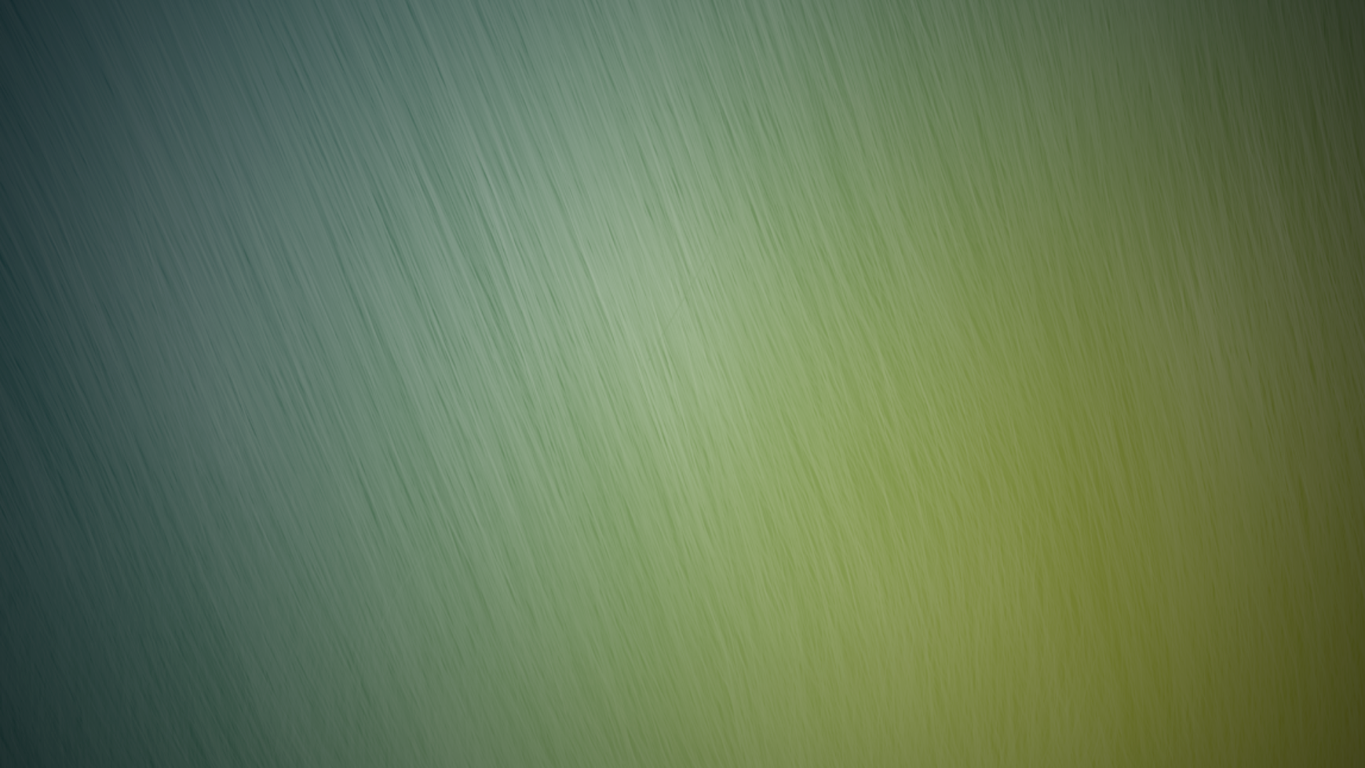 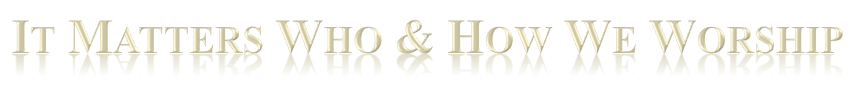 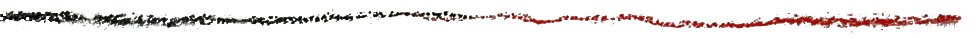 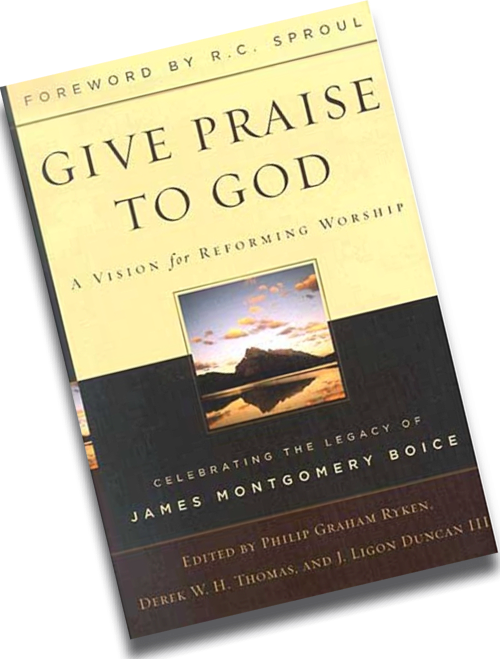 “There are two ways to commit idolatry – worship something other than the one true God, or worship the one true God in the wrong way”
“Worshipping God In Spirit & In Truth”
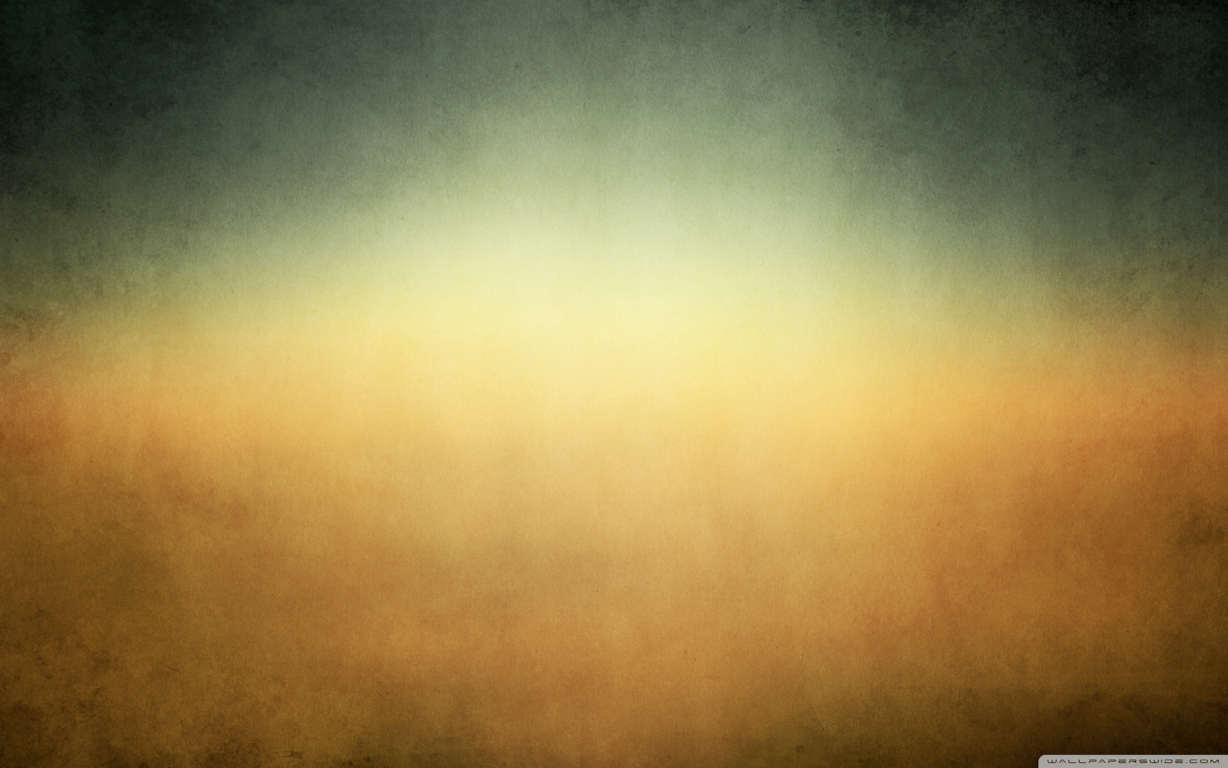 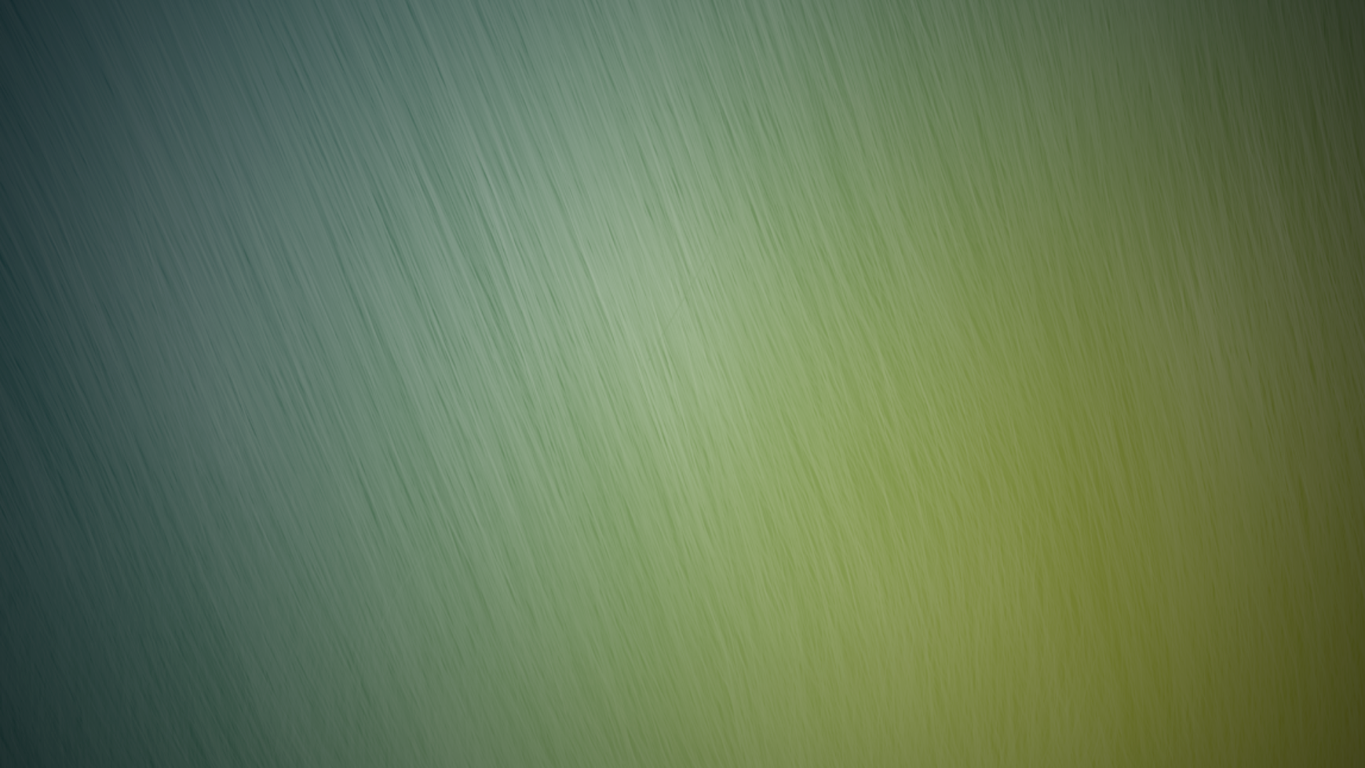 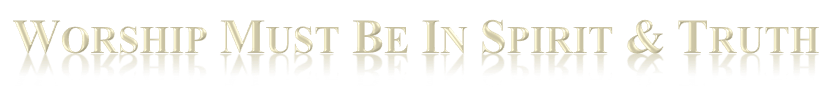 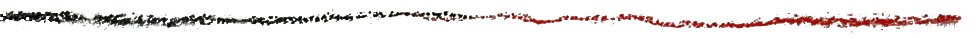 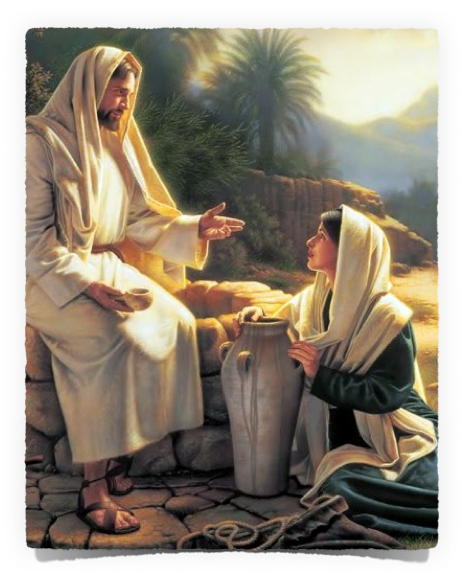 True worshippers
Those who are actually worshipping the one true God.
God has always only accepted worship from those who offered it from their heart and in accordance with His Law.
John 4:24 (NKJV) 
24 God is Spirit, and those who worship Him must worship in spirit and truth."
“Worshipping God In Spirit & In Truth”
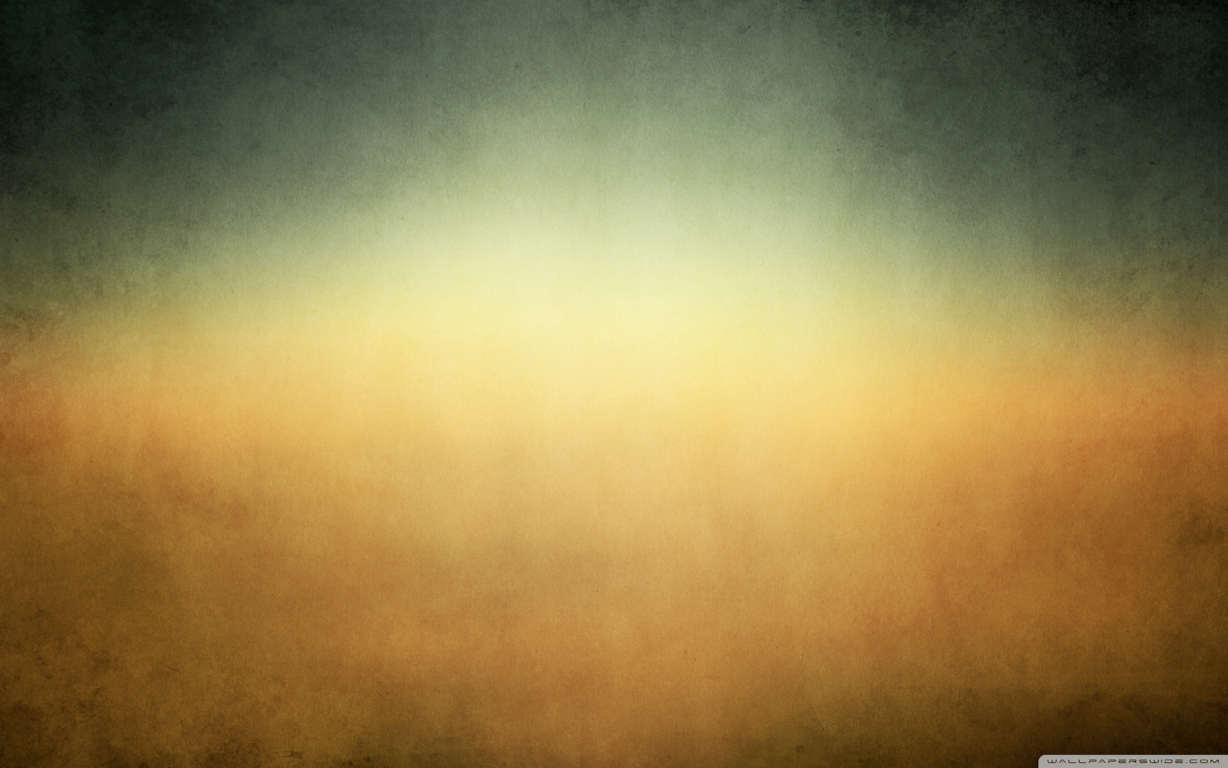 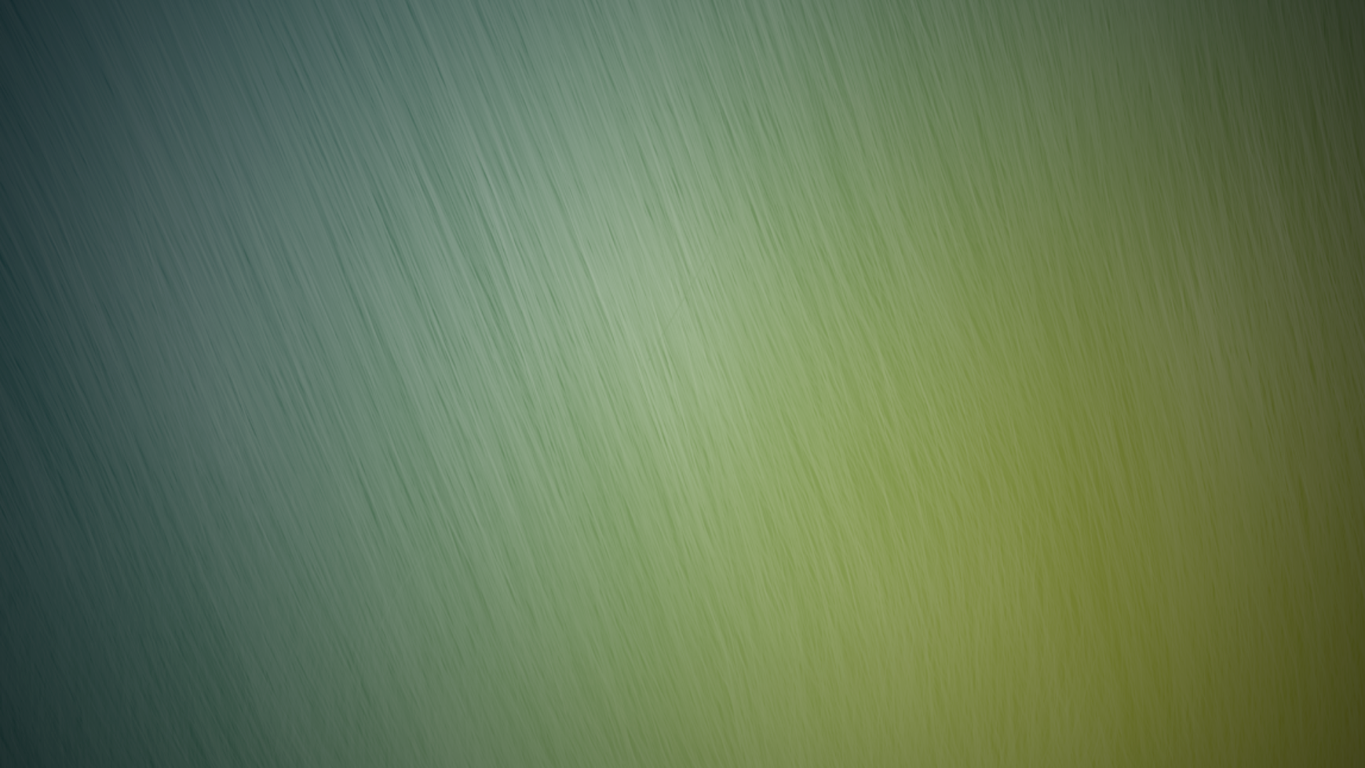 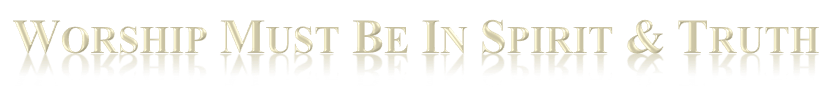 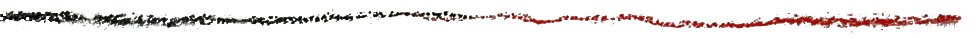 Leviticus 10:1-3 (NKJV) 
1Then Nadab and Abihu, the sons of Aaron, each took his censer and put fire in it, put incense on it, and offered profane fire before the LORD, which He had not commanded them. 2So fire went out from the LORD and devoured them, and they died before the LORD. 3And Moses said to Aaron, "This is what the LORD spoke, saying: 'By those who come near Me I must be regarded as holy; And before all the people I must be glorified.' " So Aaron held his peace.
“Worshipping God In Spirit & In Truth”
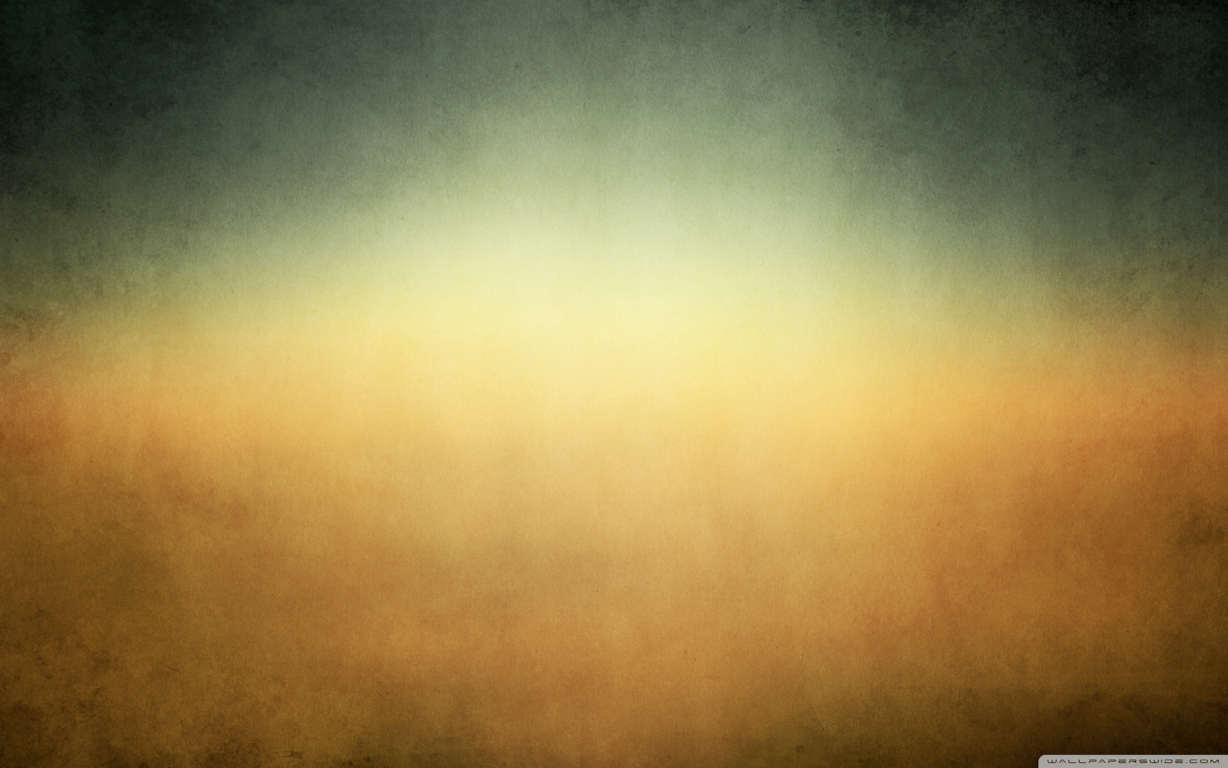 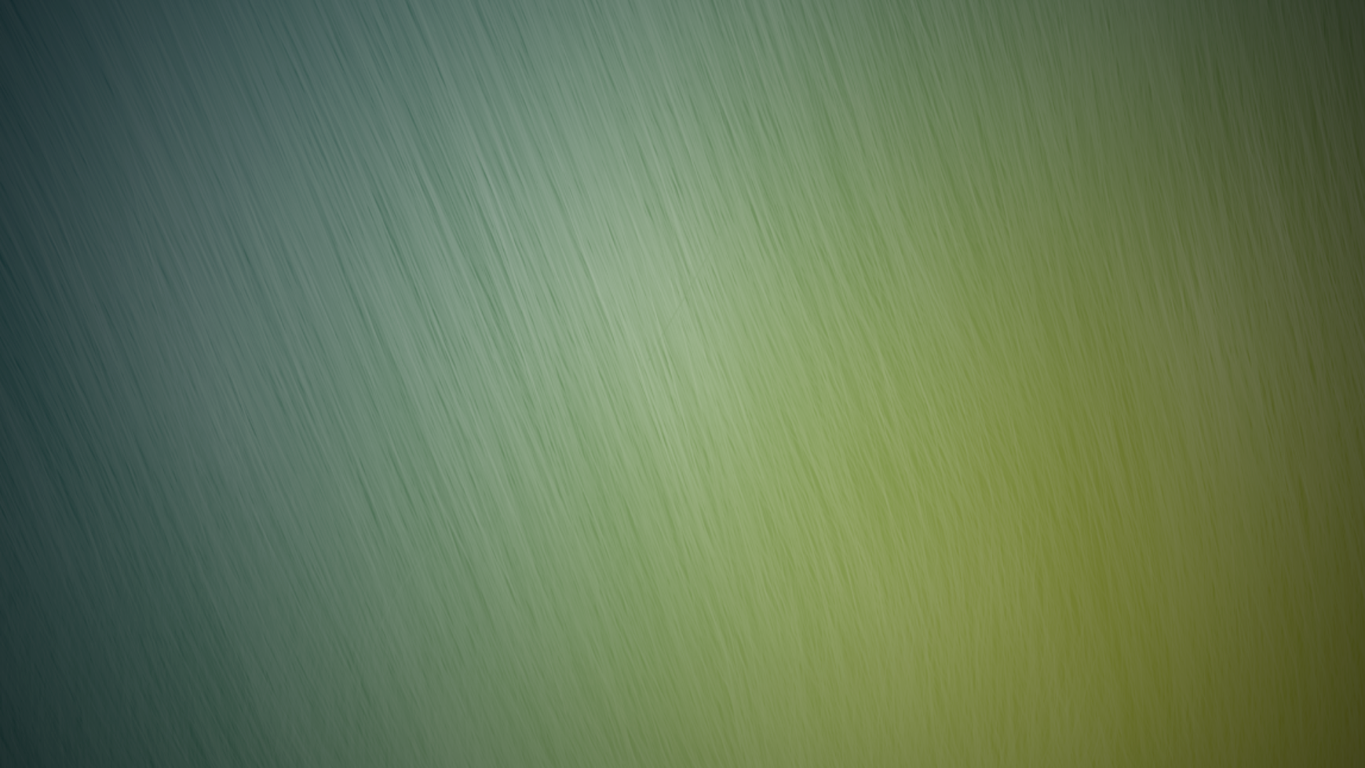 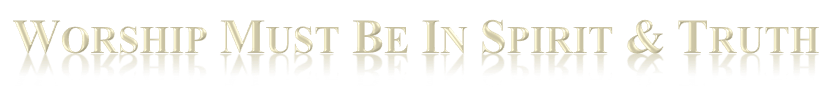 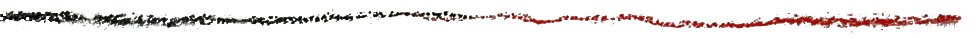 Matthew 15:7-9 (NKJV) 
7Hypocrites! Well did Isaiah prophesy about you, saying: 8'These people draw near to Me with their mouth, And honor Me with their lips, But their heart is far from Me. 9And in vain they worship Me, Teaching as doctrines the commandments of men.' " 
(quote from Isaiah 29:13)
“Worshipping God In Spirit & In Truth”
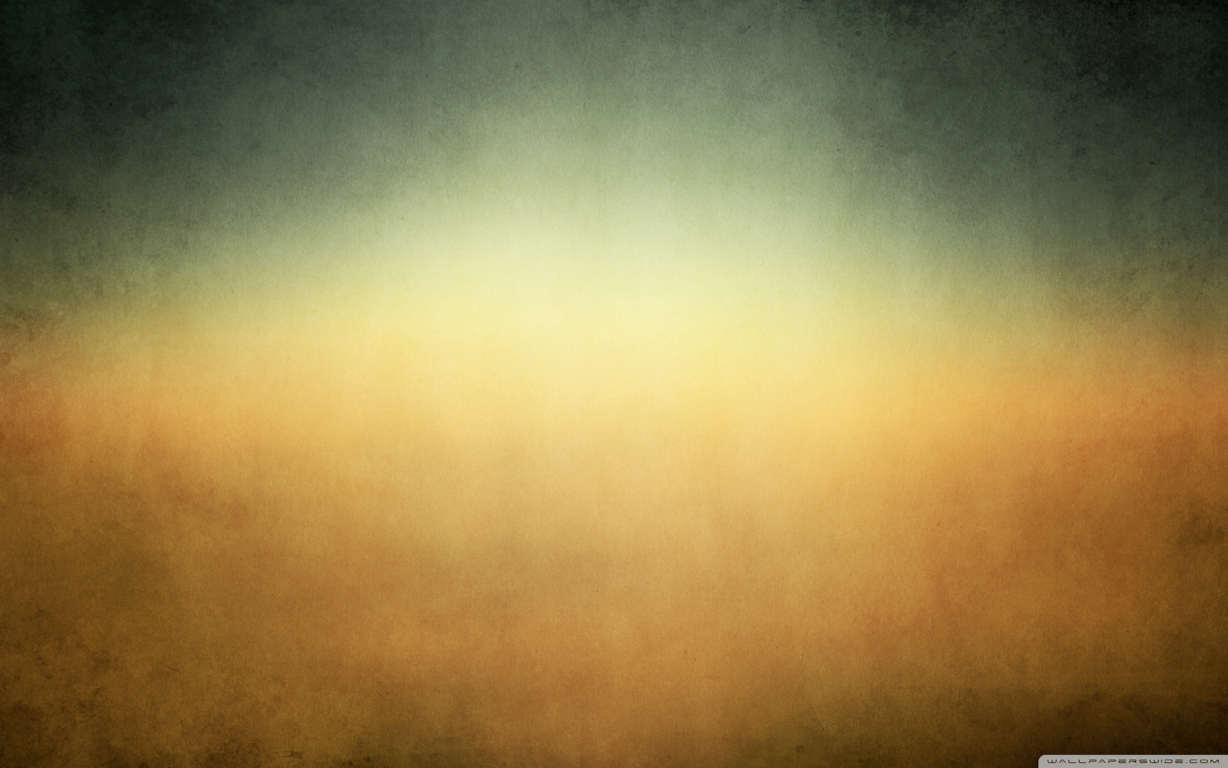 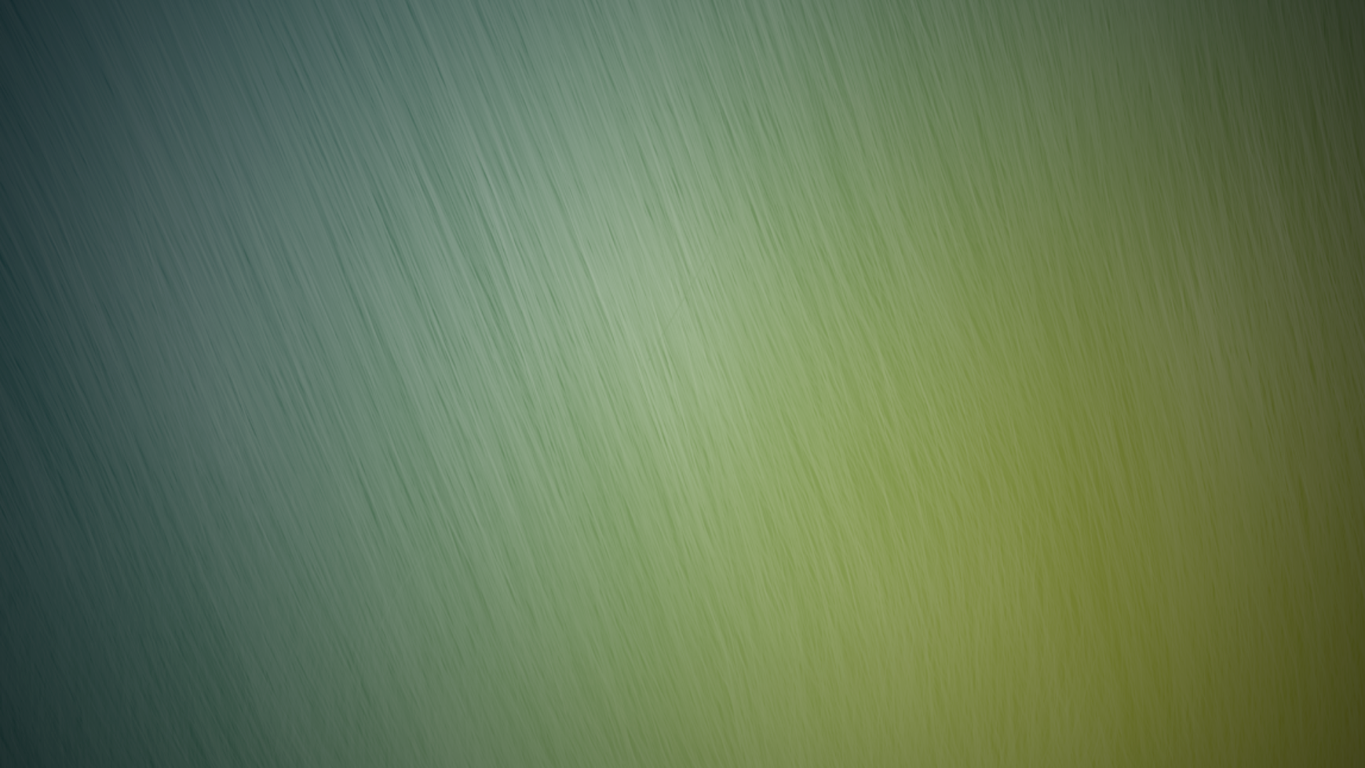 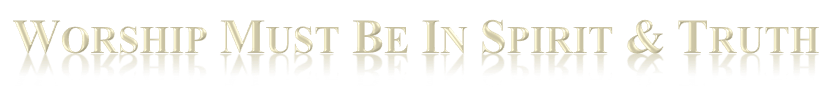 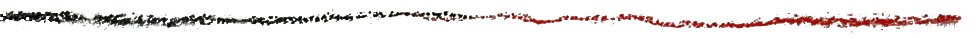 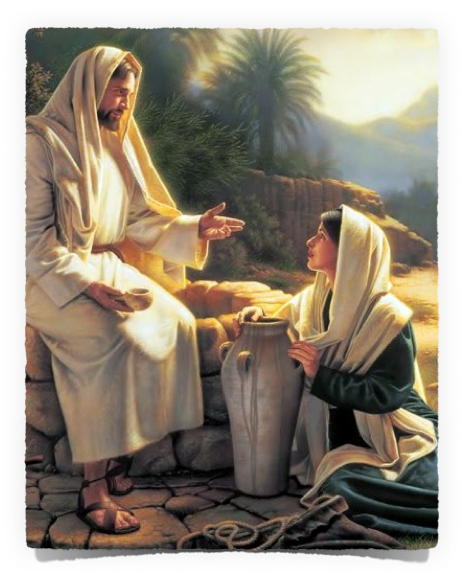 Spirit & Truth
Spirit - From the heart, with reverence, humility - proper attitude.
Truth - Proper form, according to the revealed pattern.
John 4:24 (NKJV) 
24 God is Spirit, and those who worship Him must worship in spirit and truth."
“Worshipping God In Spirit & In Truth”
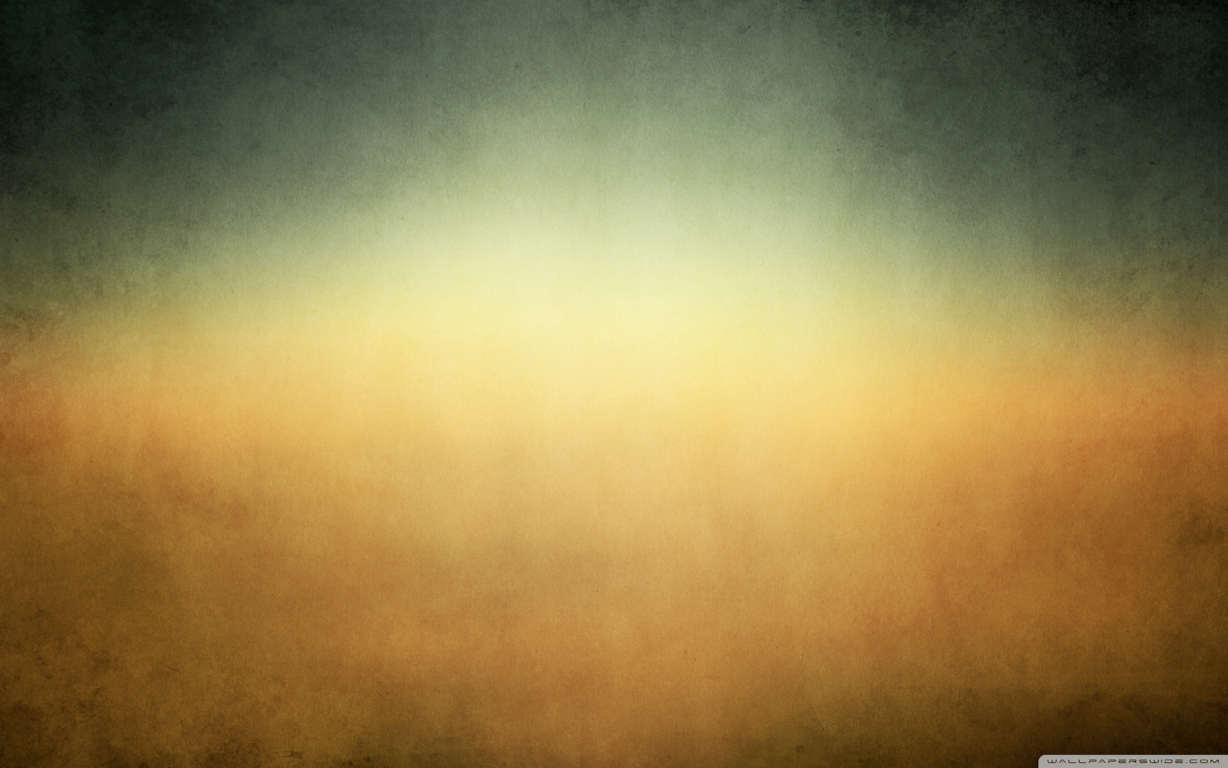 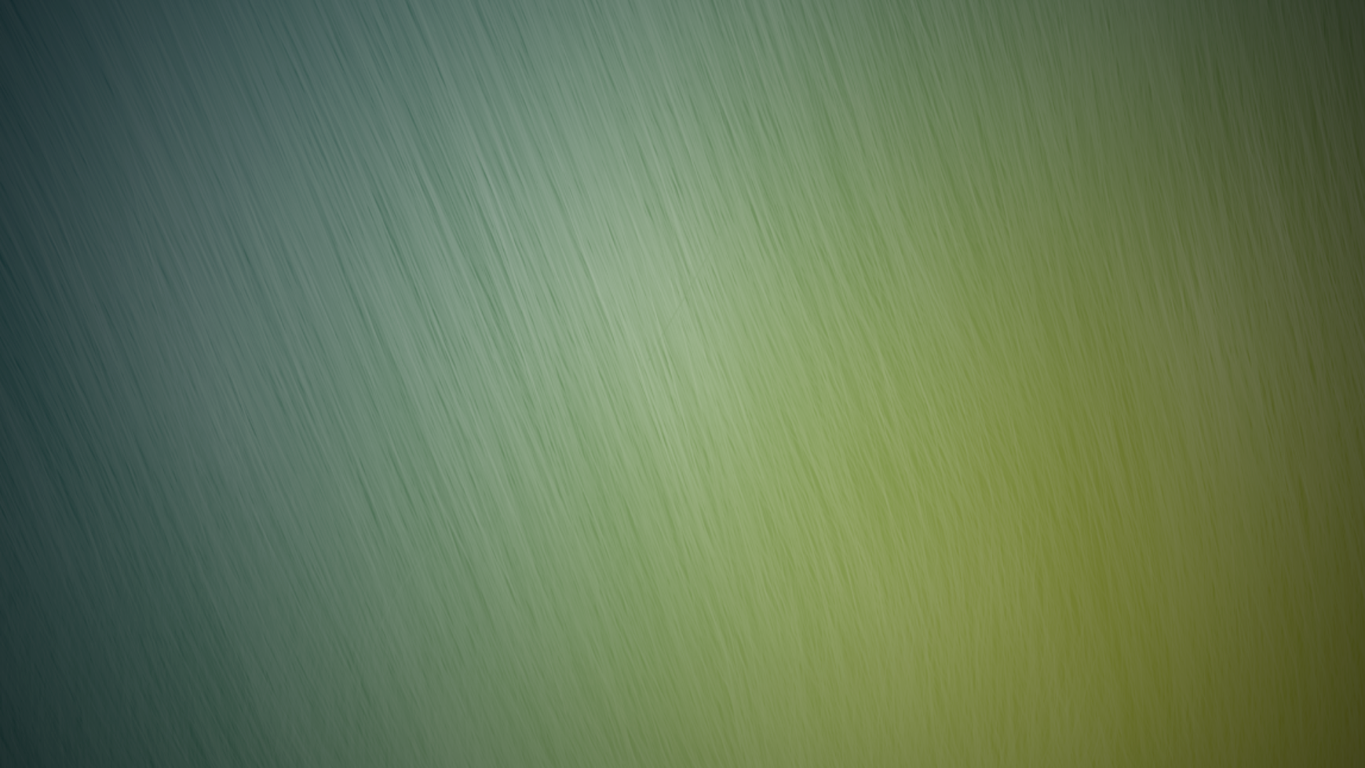 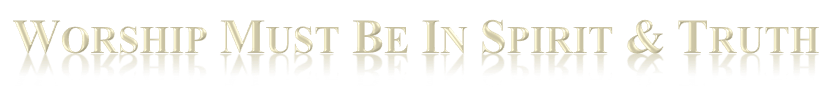 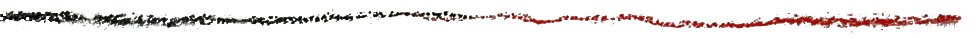 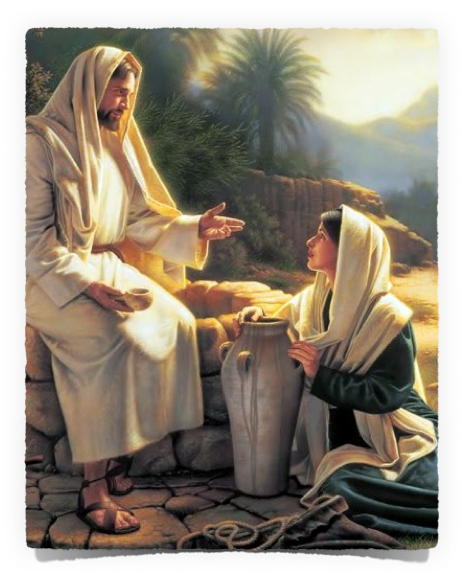 In spirit, i.e., spiritual
"...men must offer a worship corresponding with the nature and attributes of God." - J. W. McGarvey
"Since he is Spirit, he must receive spiritual worship" - B.W. Johnson
John 4:24 (NKJV) 
24 God is Spirit, and those who worship Him must worship in spirit and truth."
“Worshipping God In Spirit & In Truth”
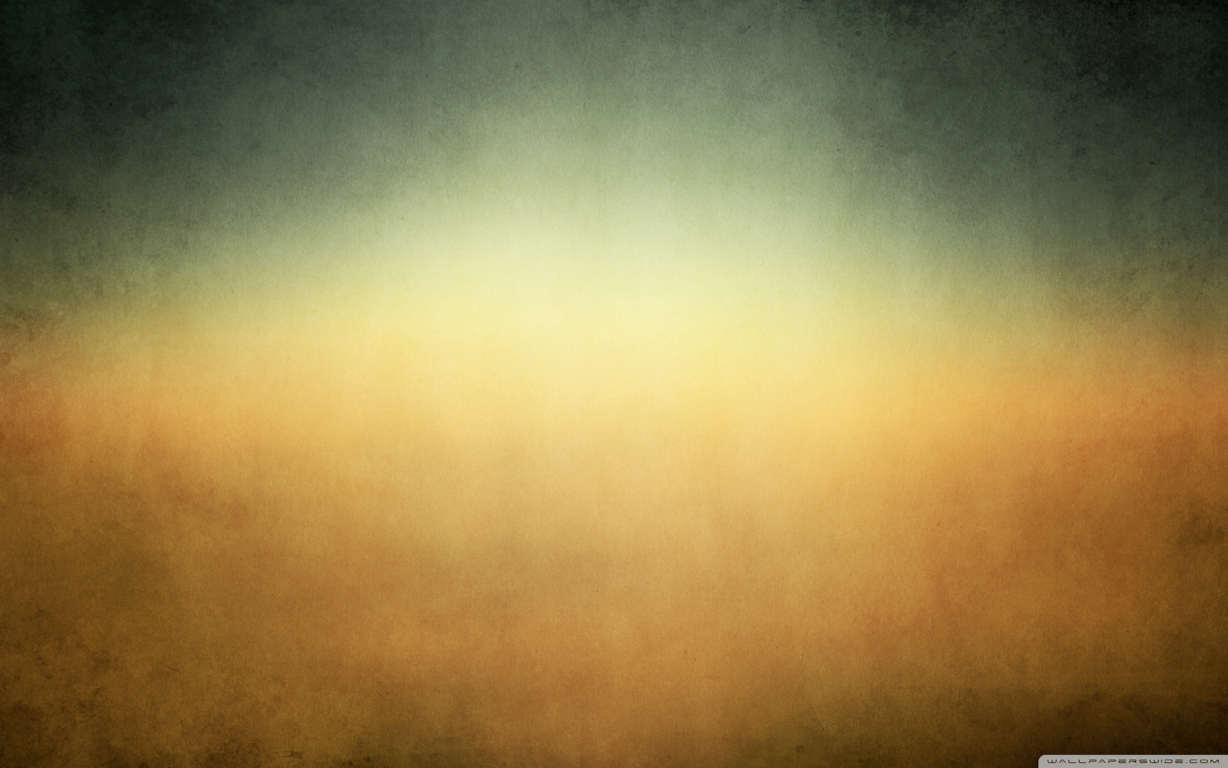 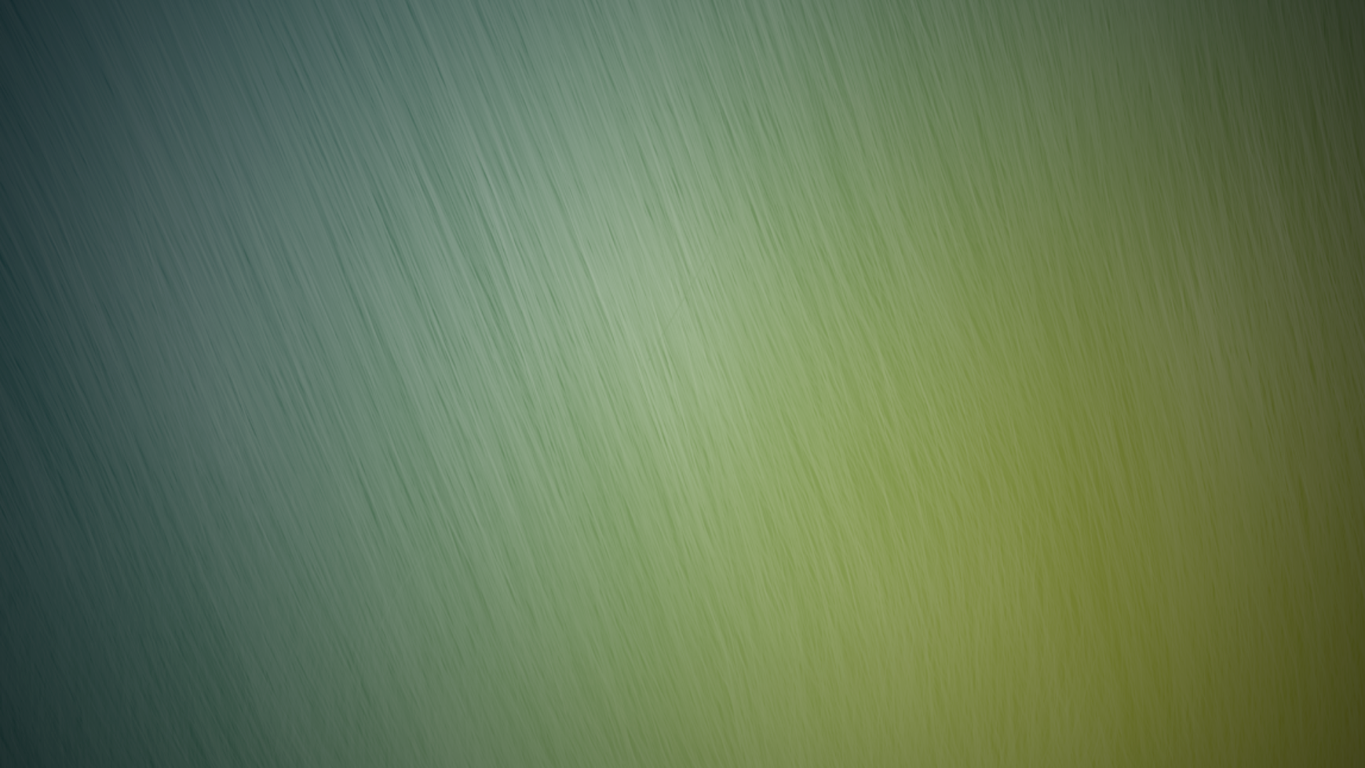 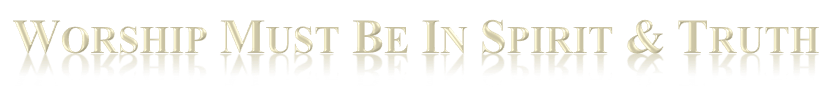 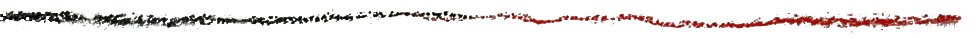 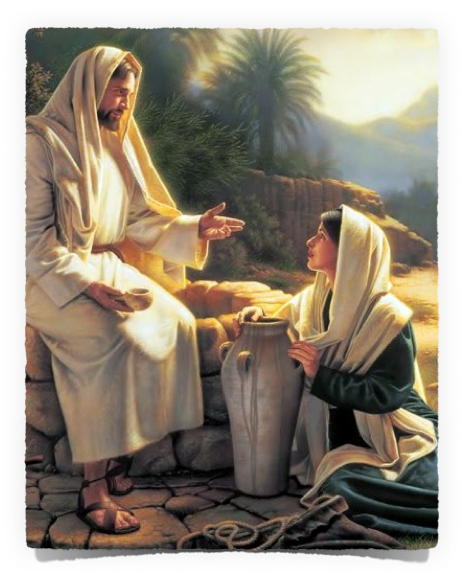 "A pure, a holy, a spiritual worship, therefore, is such as he seeks the offering of the soul rather than the formal offering of the body - the homage of the heart rather than that of the lips." - A. Barnes
John 4:24 (NKJV) 
24 God is Spirit, and those who worship Him must worship in spirit and truth."
“Worshipping God In Spirit & In Truth”
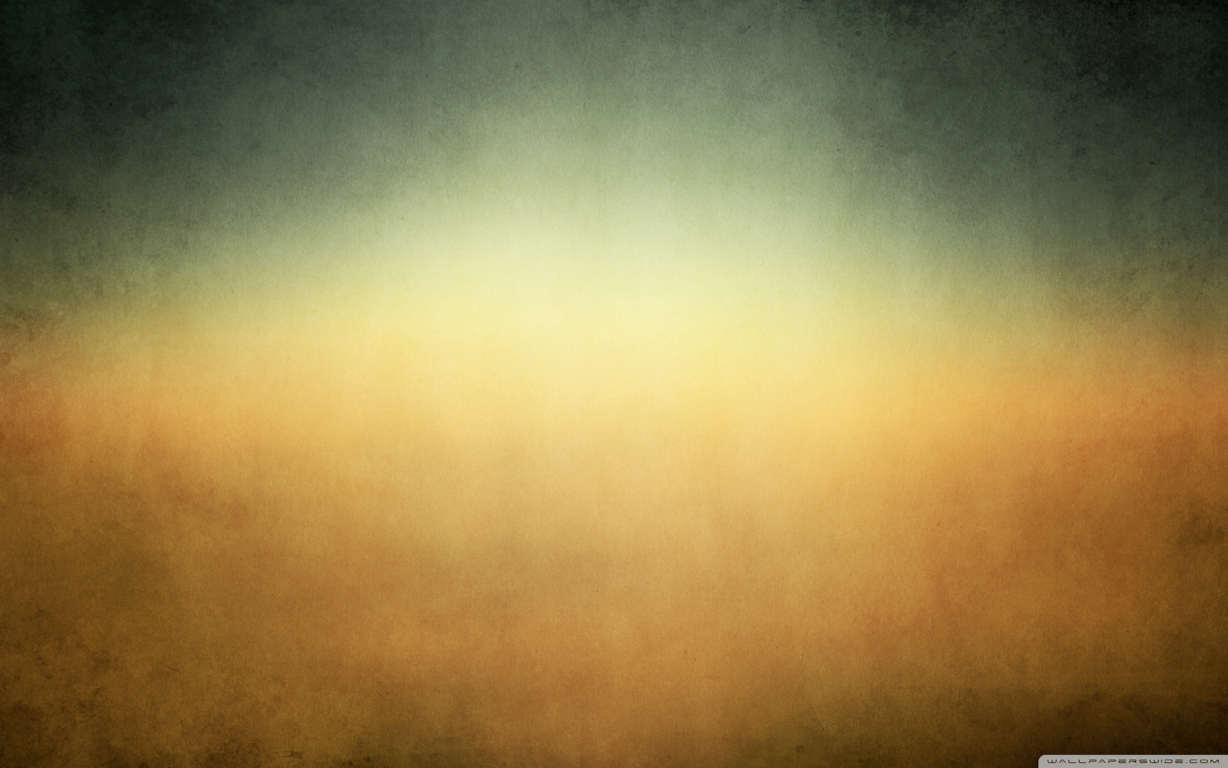 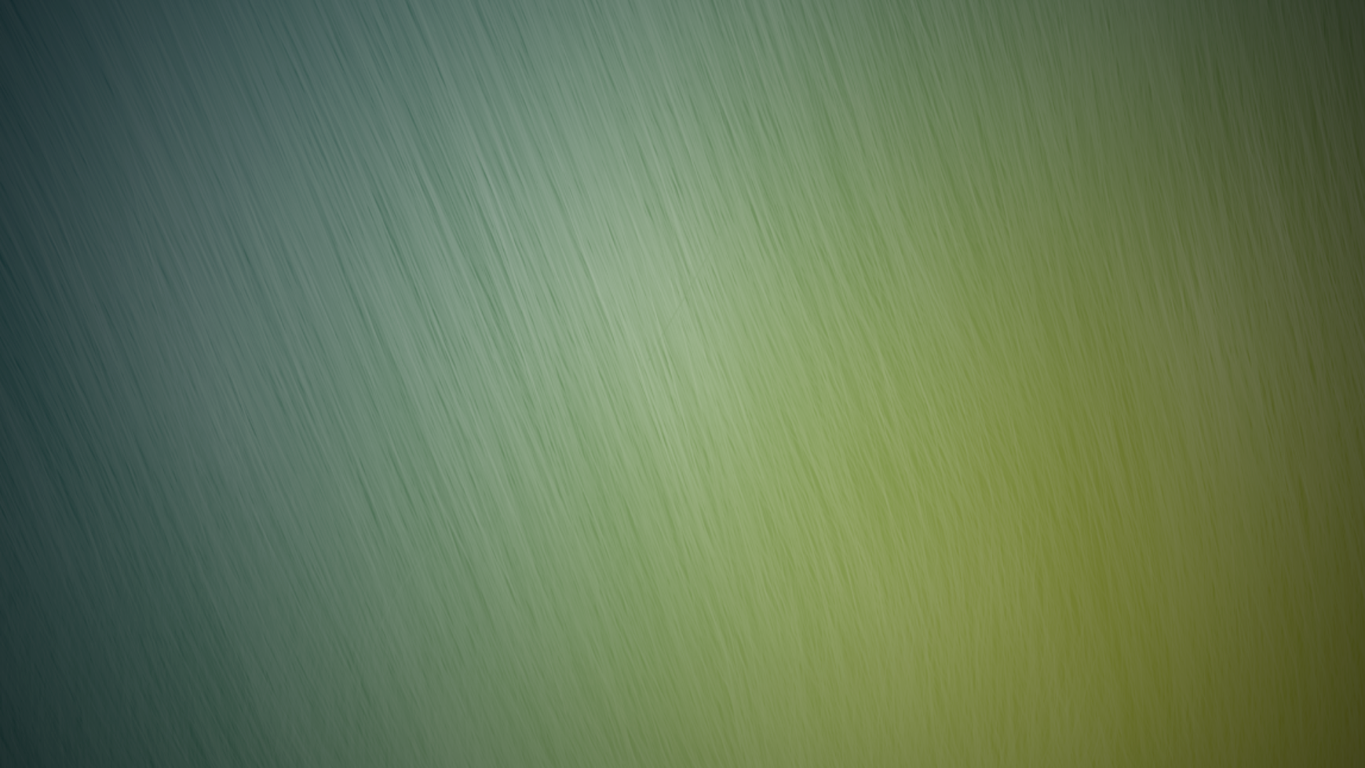 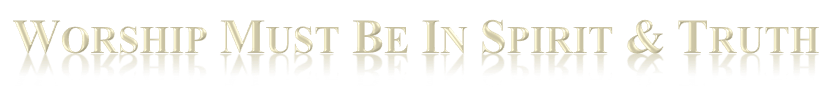 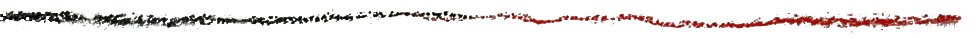 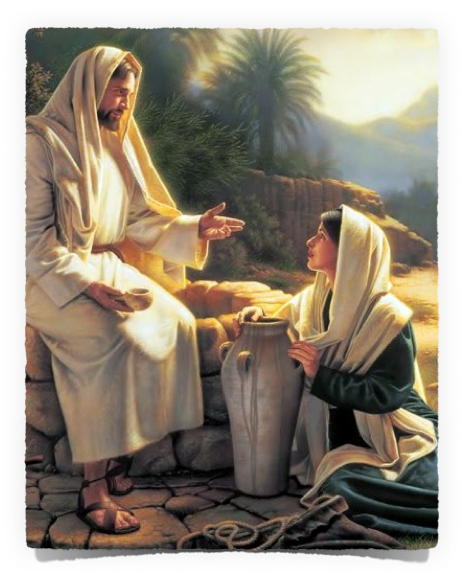 In spirit, i.e., spiritual
Physical ordinances of the OT were until "the time of reformation" (He 9:9-10), i.e., the NT.  
NT worship is more in keeping with the nature of God & relates more to the spiritual side of man.
John 4:24 (NKJV) 
24 God is Spirit, and those who worship Him must worship in spirit and truth."
“Worshipping God In Spirit & In Truth”
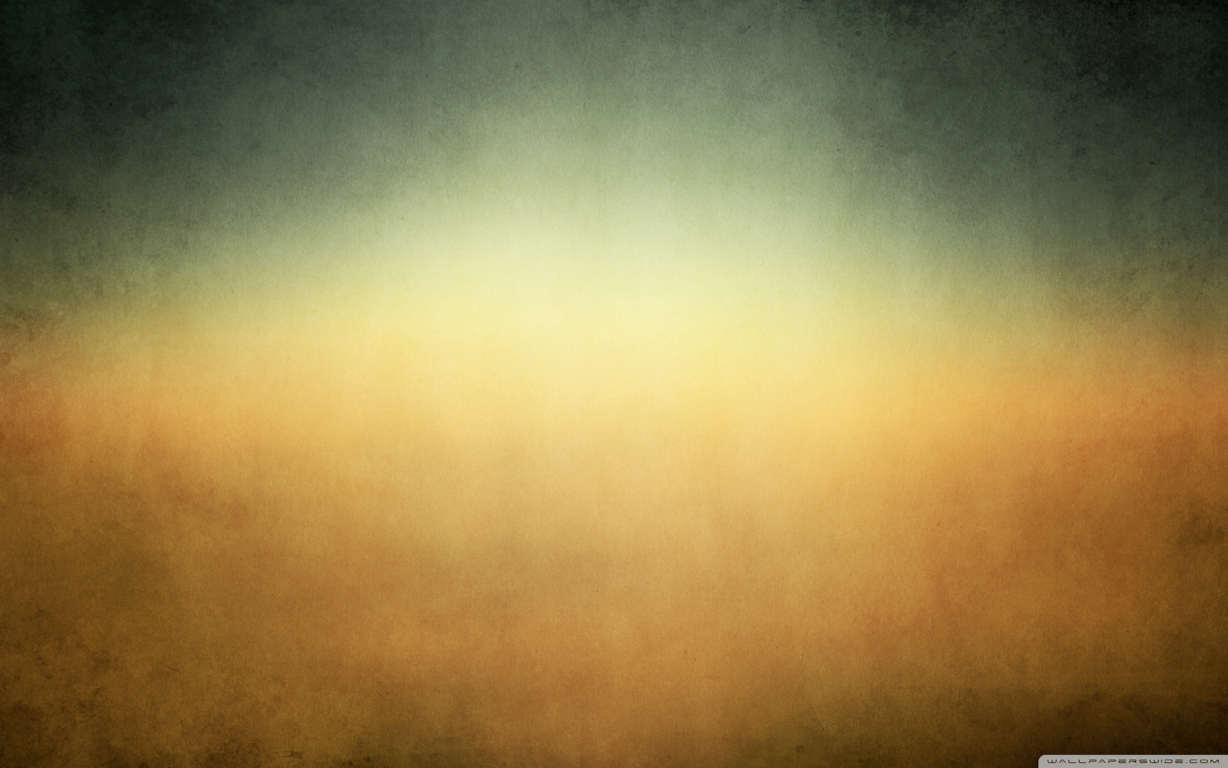 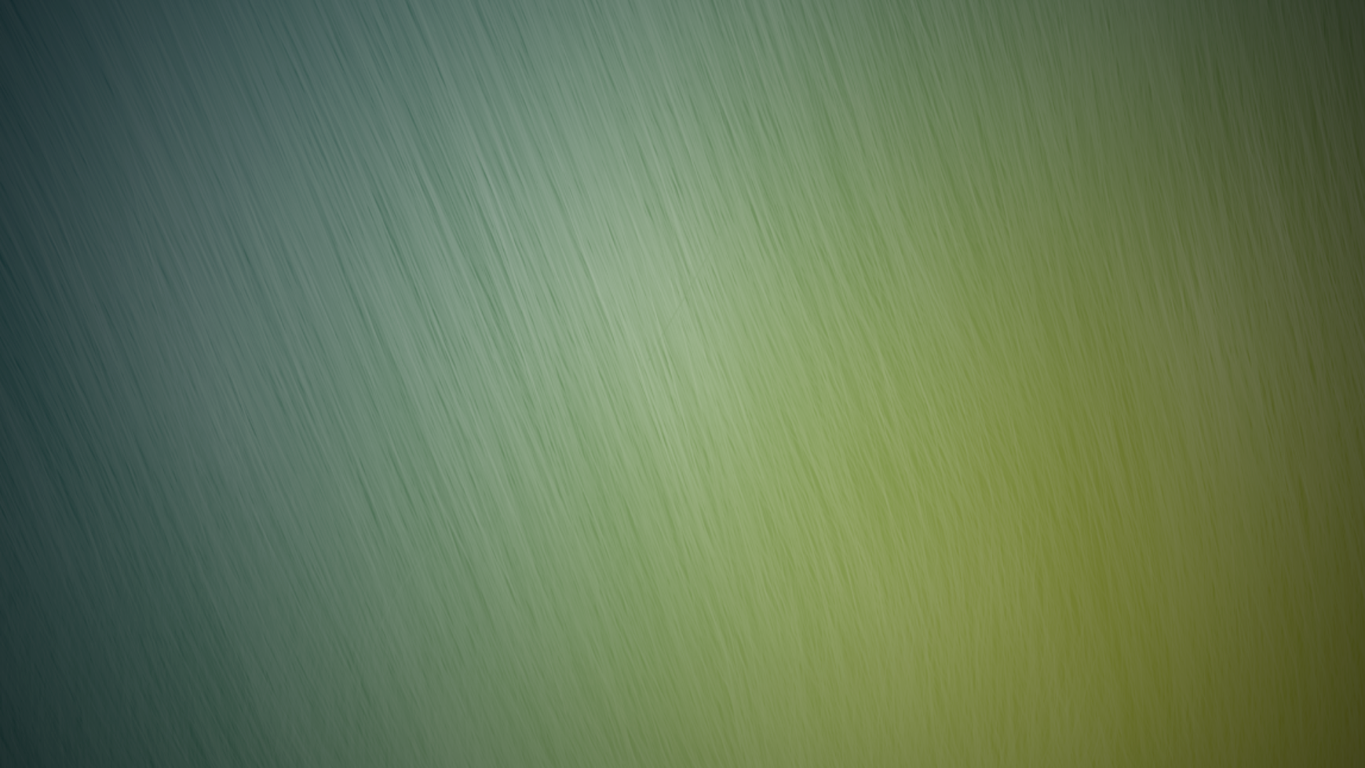 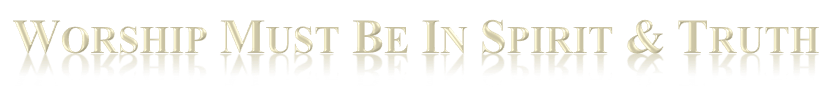 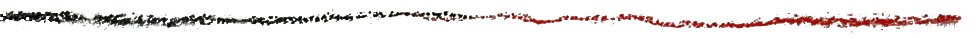 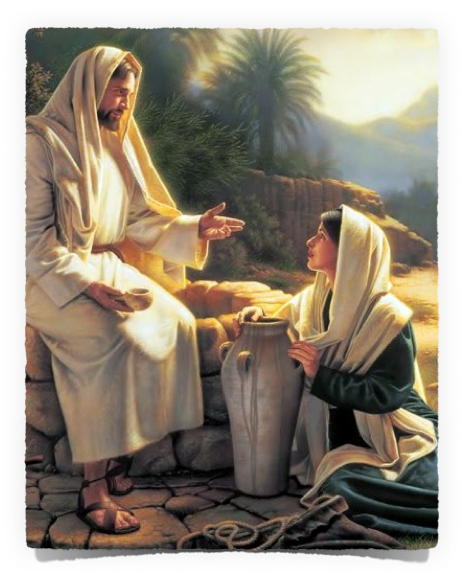 In Truth, i.e., real
The Tabernacle was a symbol – Heb. 9:8-9
The Law with its worship was only a shadow of that to come – Heb. 10:1
Christ is now in the true tabernacle (heaven)- Heb. 9:11-12,24
John 4:24 (NKJV) 
24 God is Spirit, and those who worship Him must worship in spirit and truth."
“Worshipping God In Spirit & In Truth”
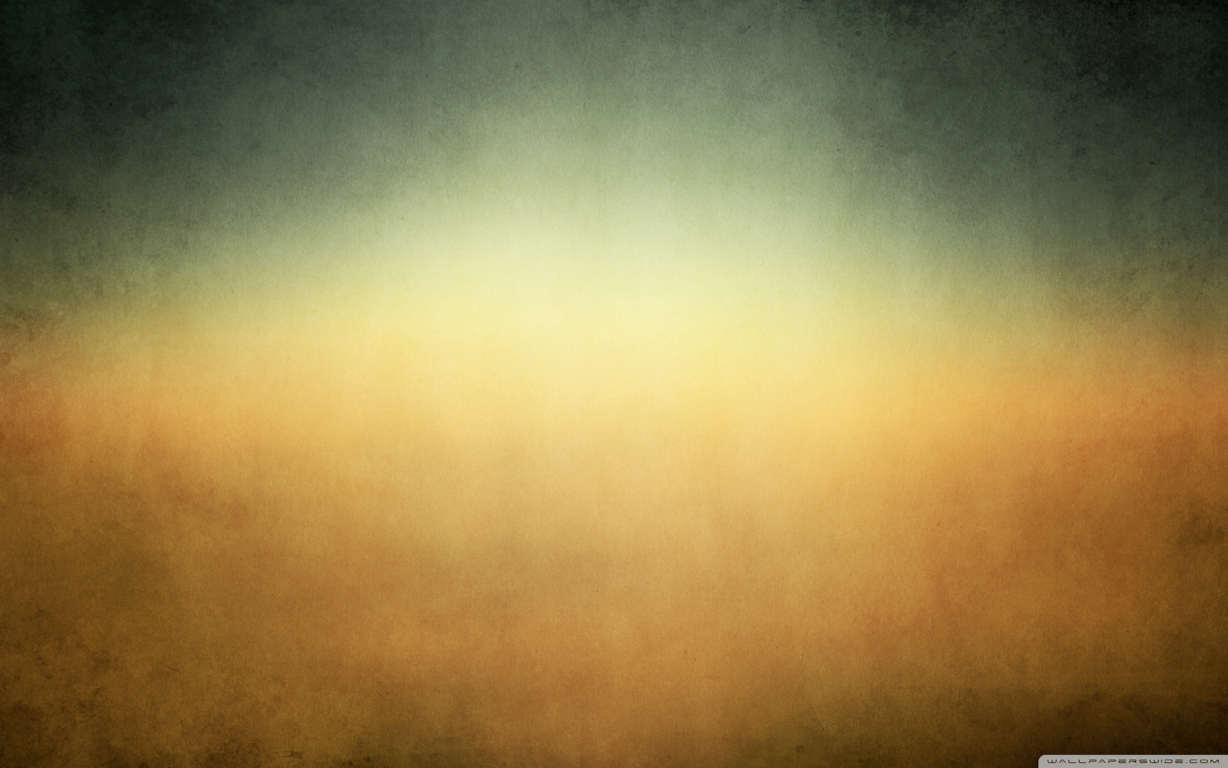 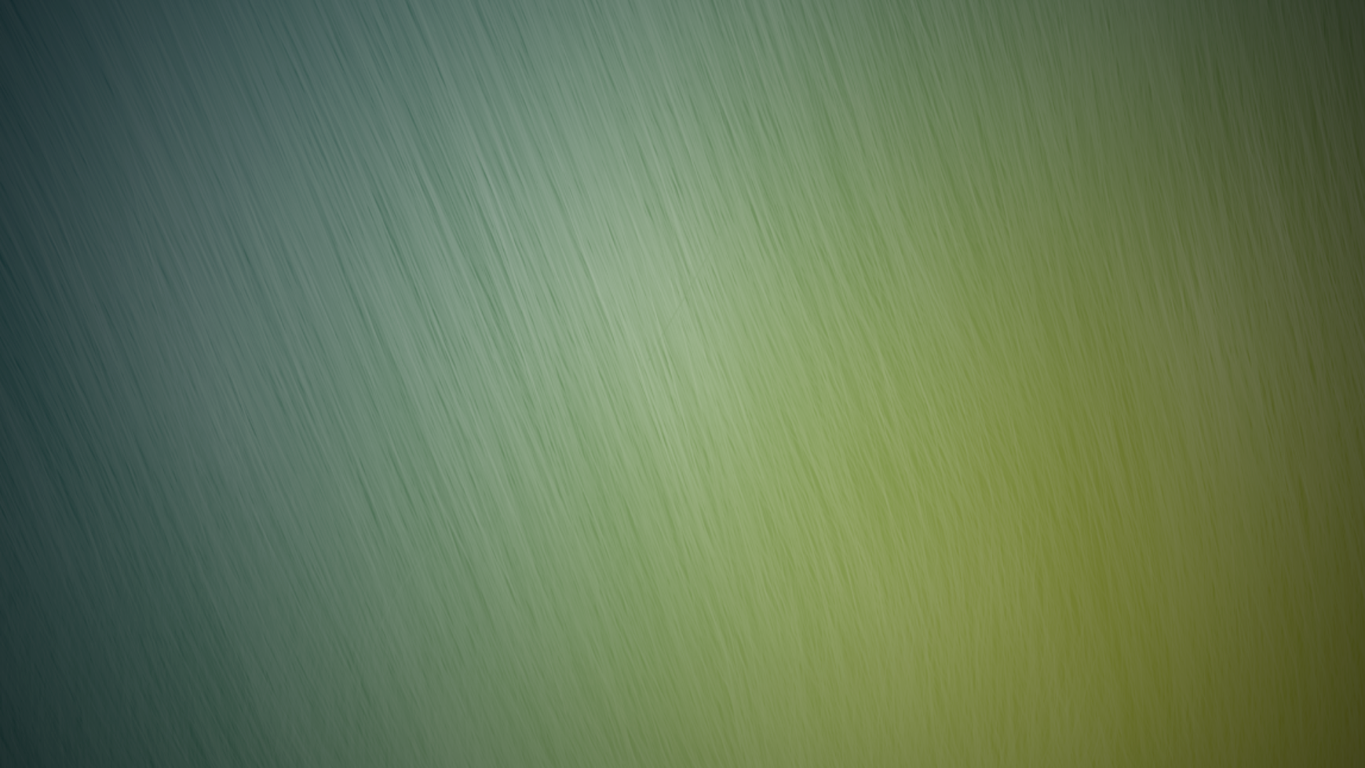 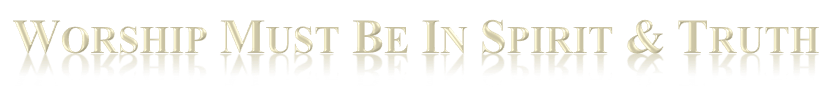 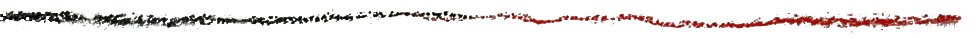 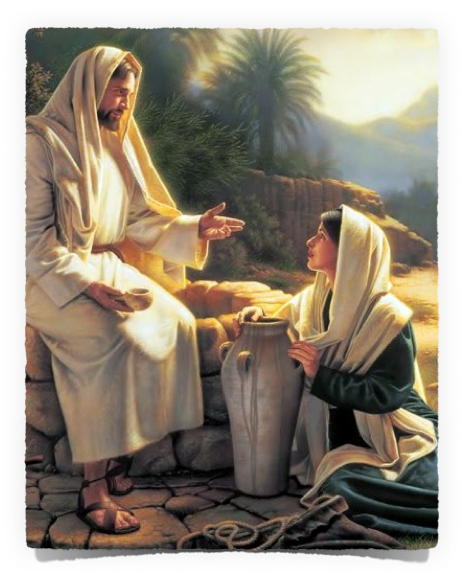 In Truth, i.e., real
We should expect the worship in this age, to which the shadows in the OT pointed, to be governed by the spiritual realities which now exist, and therefore be different from that of the shadow.
John 4:24 (NKJV) 
24 God is Spirit, and those who worship Him must worship in spirit and truth."
“Worshipping God In Spirit & In Truth”
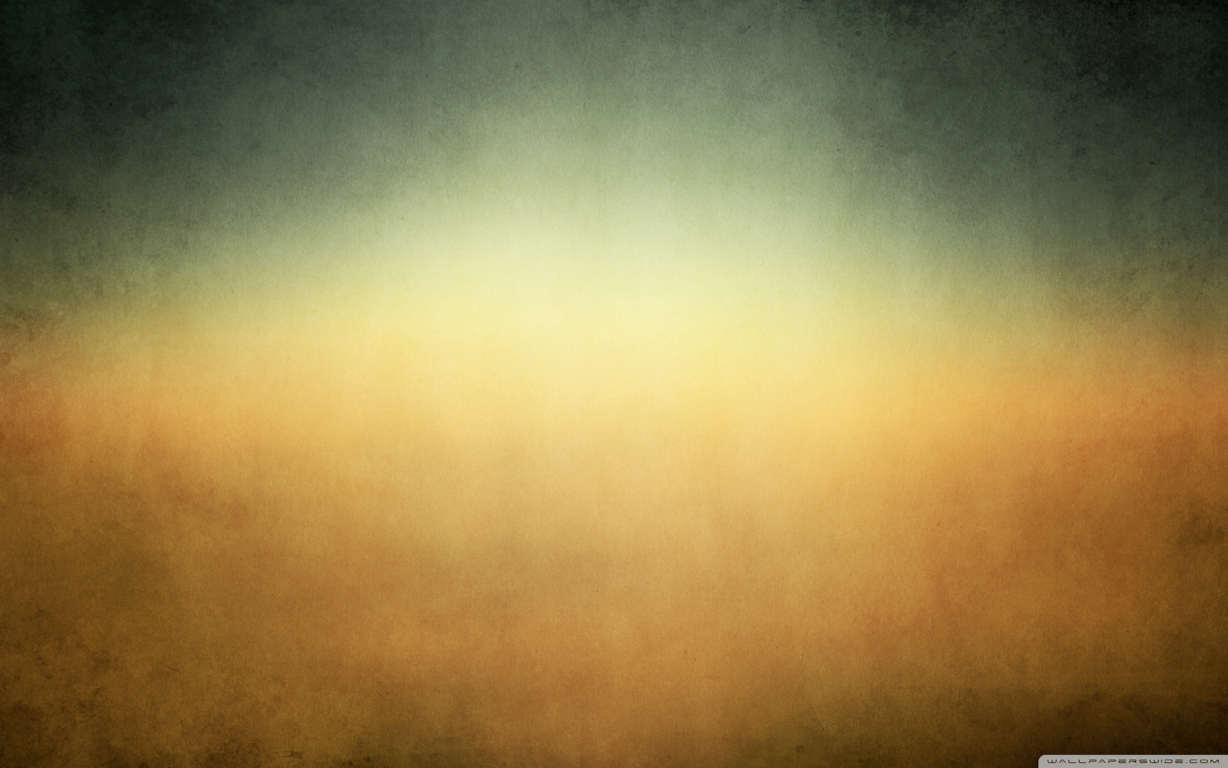 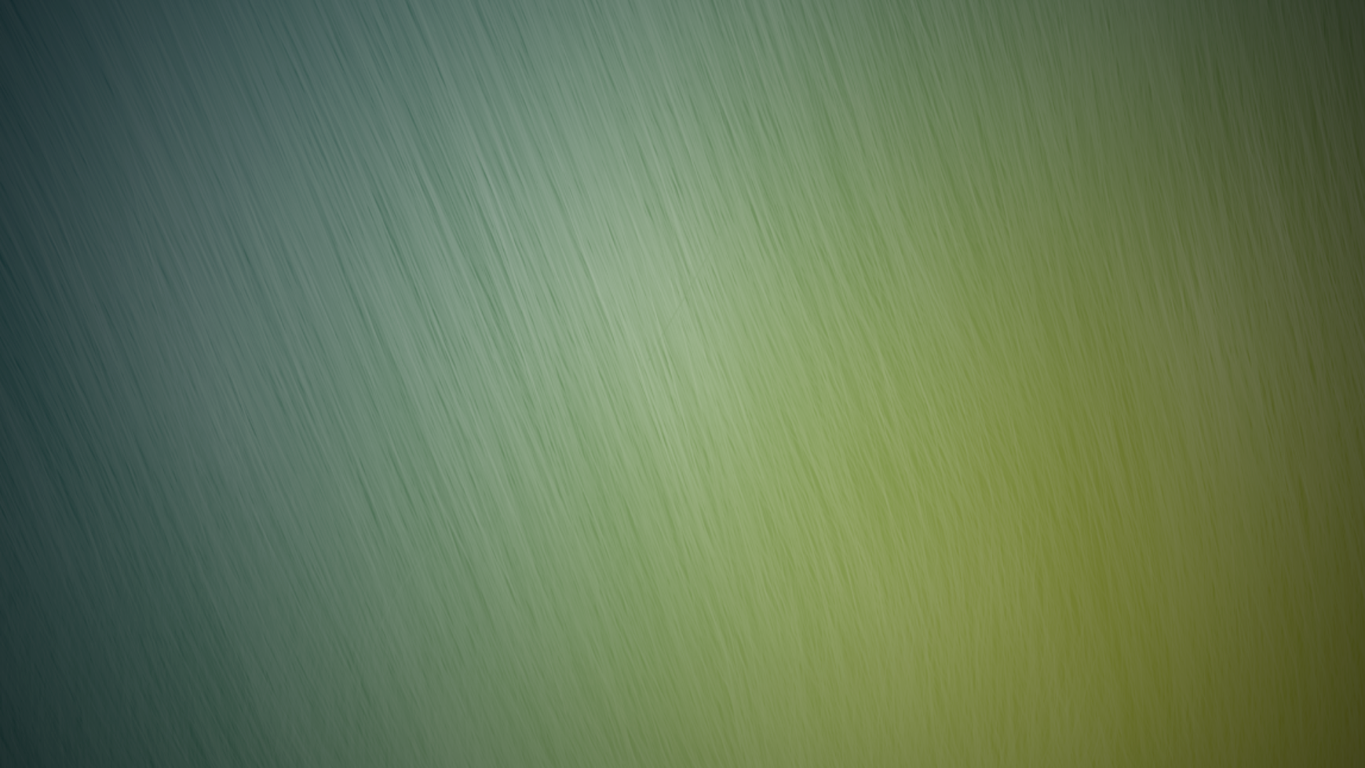 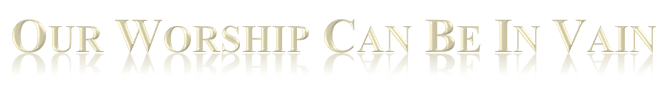 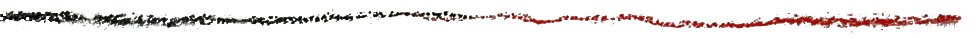 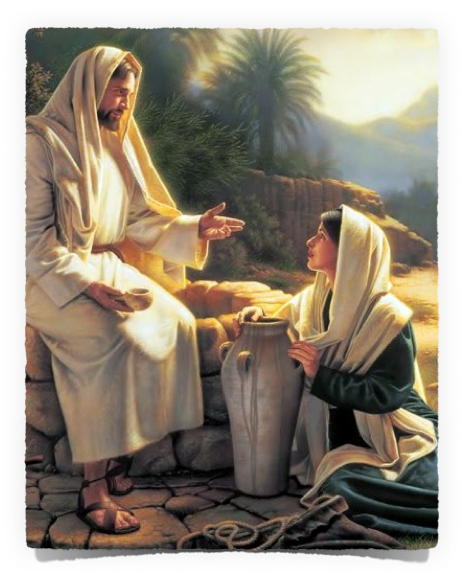 Unauthorized acts - Thus not in truth . . . 
Focused on what people want rather than what God wants
To emotionally stimulate an audience by entertaining them
An incorrect association between emotionalism and spirituality.
John 4:24 (NKJV) 
24 God is Spirit, and those who worship Him must worship in spirit and truth."
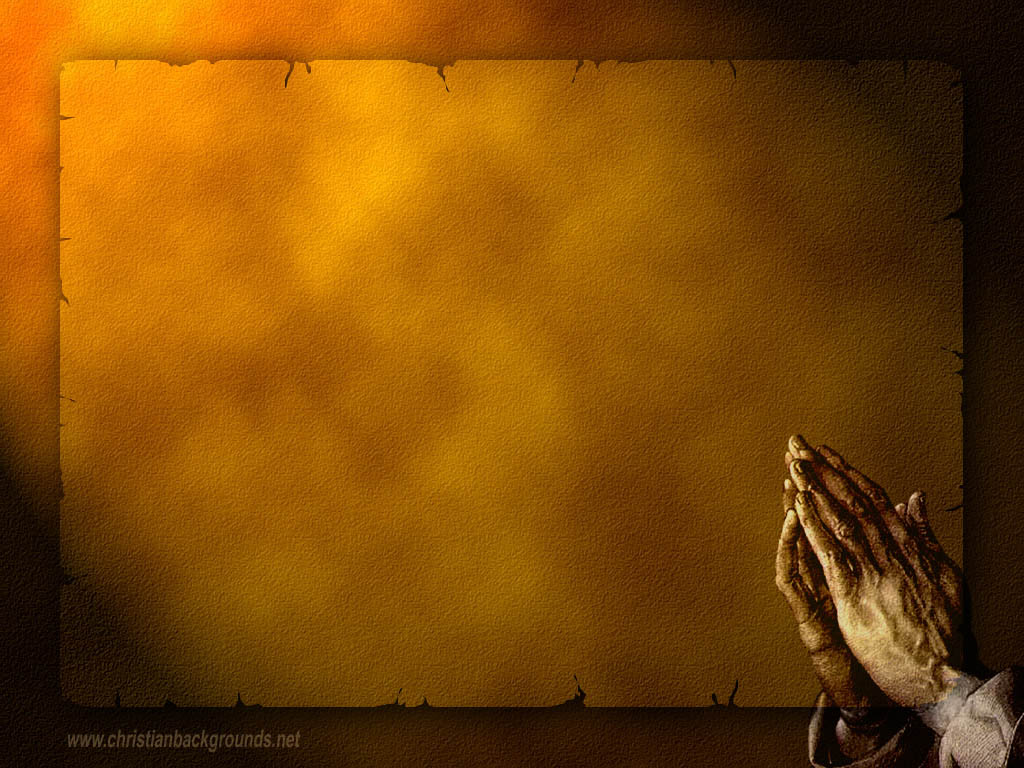 Worship In Spirit & Truth
The ABSOLUTE of worship
The object of worship – Him
The attitude of worship – spirit
The standard of worship – truth
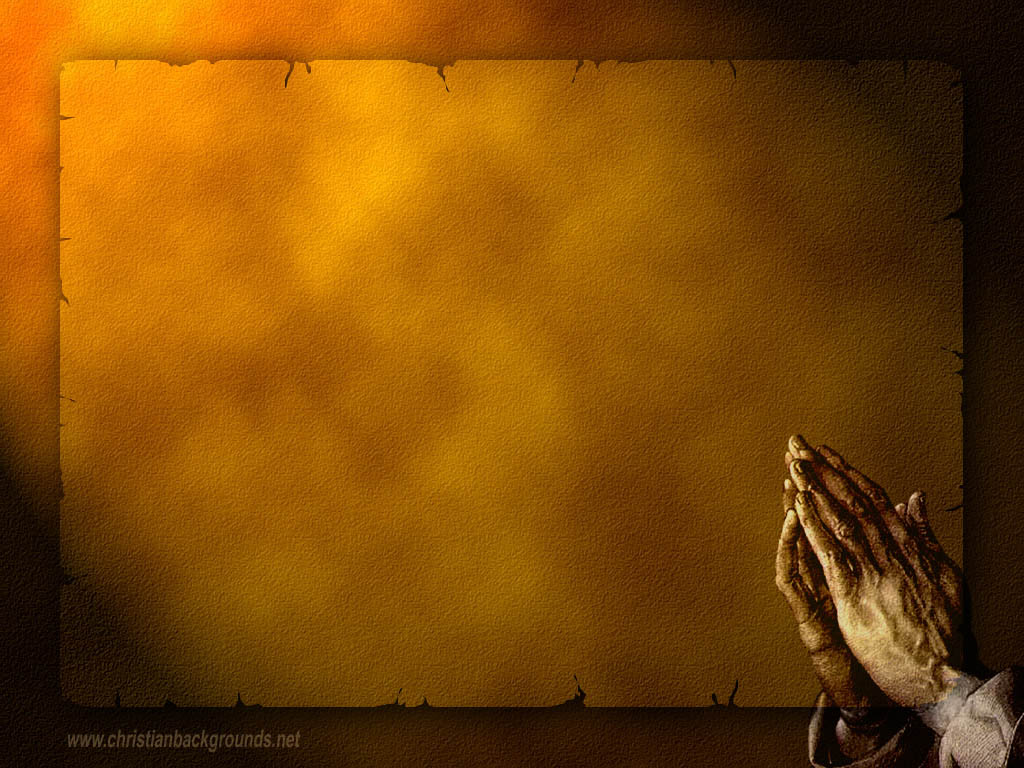 Worship In Spirit & Truth
The ACTION of worship
PROSKUNEO   60 times in N.T.
Thayer – “to kiss the hand to (towards) one, in token of reverence; to fall upon the knees and touch the ground with the forehead as an expression of profound reverence”
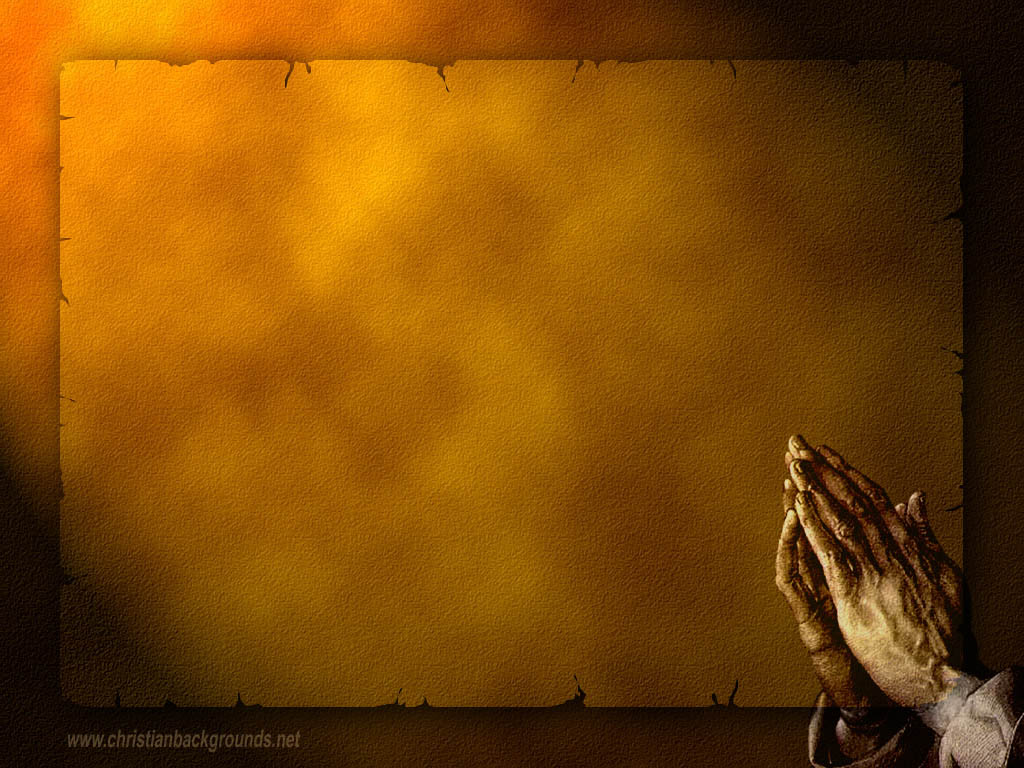 Worship In Spirit & Truth
The ACTION of worship
SEBOMAI   10 times in N.T.
“To stand in awe; to venerate, to reverence, to worship, to adore”
LATREUO   21 times in N.T.
Most times translated service, occasionally as worship
“To render religious service of homage”
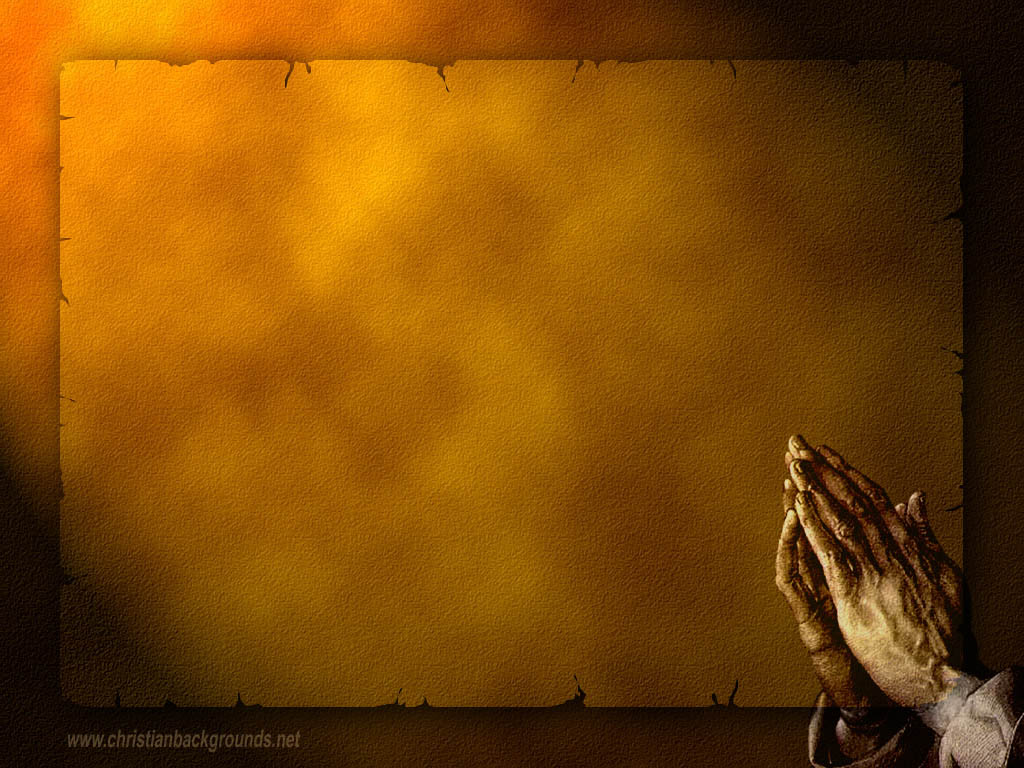 Worship In Spirit & Truth
The ACTION of worship
PROSKUNEO   60 times in N.T.
SEBOMAI   10 times in N.T.
LATREUO   21 times in N.T.
 From these words it is clear            that true worship entails   participation – we are not to be  spectators!
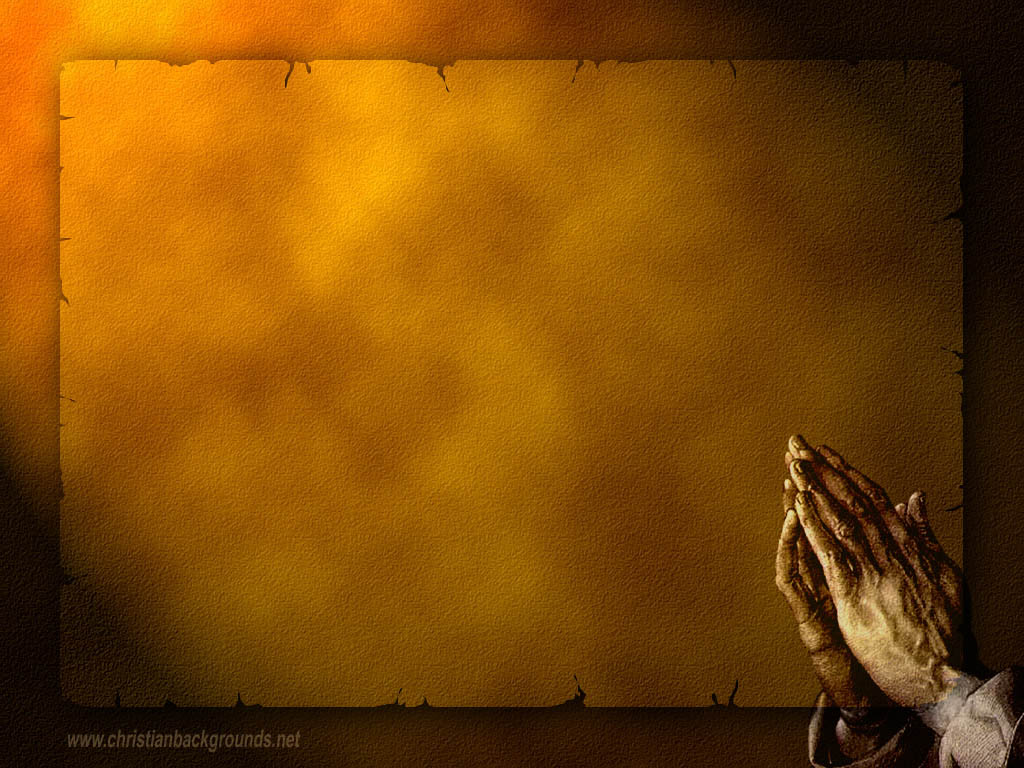 Worship In Spirit & Truth
The AIM of worship 
God is to be the sole object of our worship   Exodus 20:1-5;  Matthew 4:9-10
This would exclude all else as an object of worship
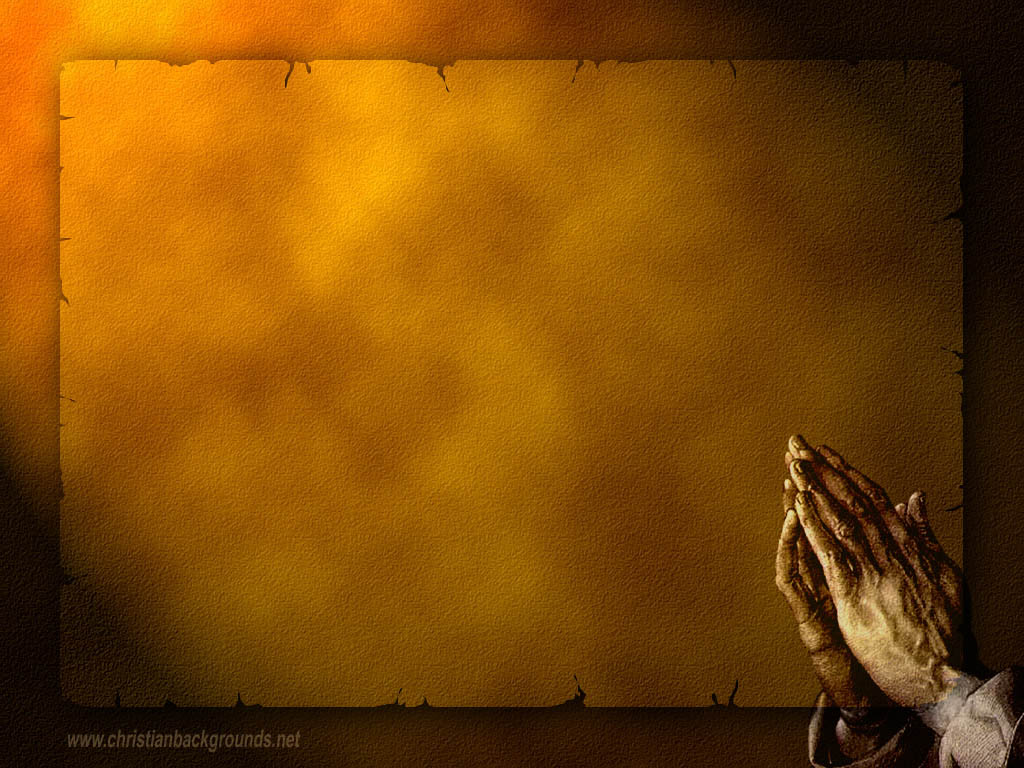 Worship In Spirit & Truth
The ATTITUDE of worship 
New Testament worship is spiritual
1 Peter 2:5; Heb. 10:22; Col. 3:17; Eph. 5:19
New Testament worship must come from the heart
 Eph. 5:19; Col. 3:16; Heb. 12:28;                  Matt. 15:7-9
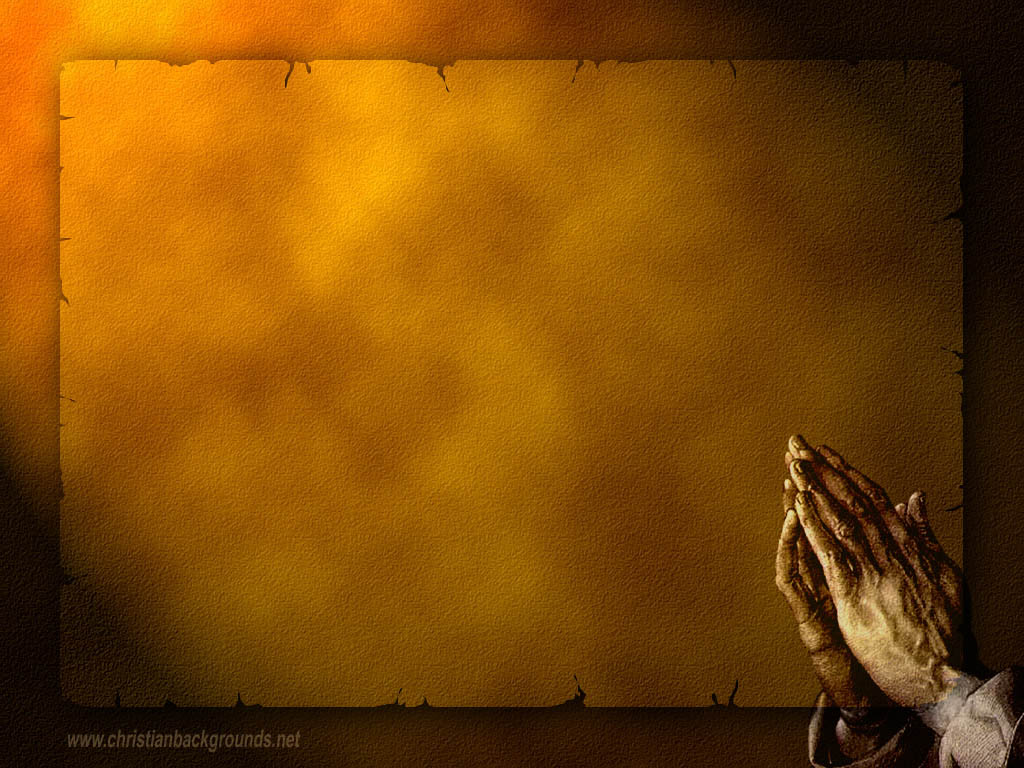 Worship In Spirit & Truth
The ATTITUDE of worship, in “spirit”
How do we do this?
Prepare your heart – prayer, proper mind-set, rest; 
Maintain a worshipful atmosphere;
Cultivate a deep awareness of God; 
Don’t let things become commonplace; 
Put your heart into it; 
Study Bible examples of worship.
“Worshipping God In Spirit & In Truth”
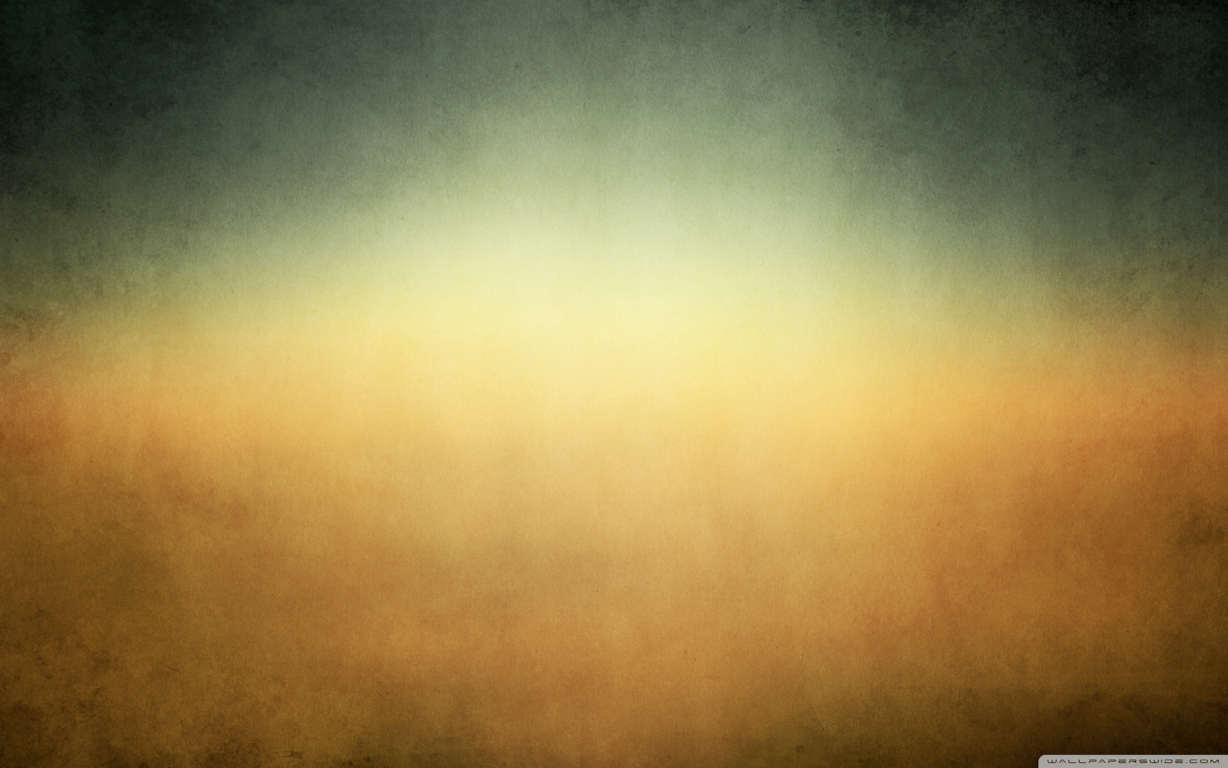 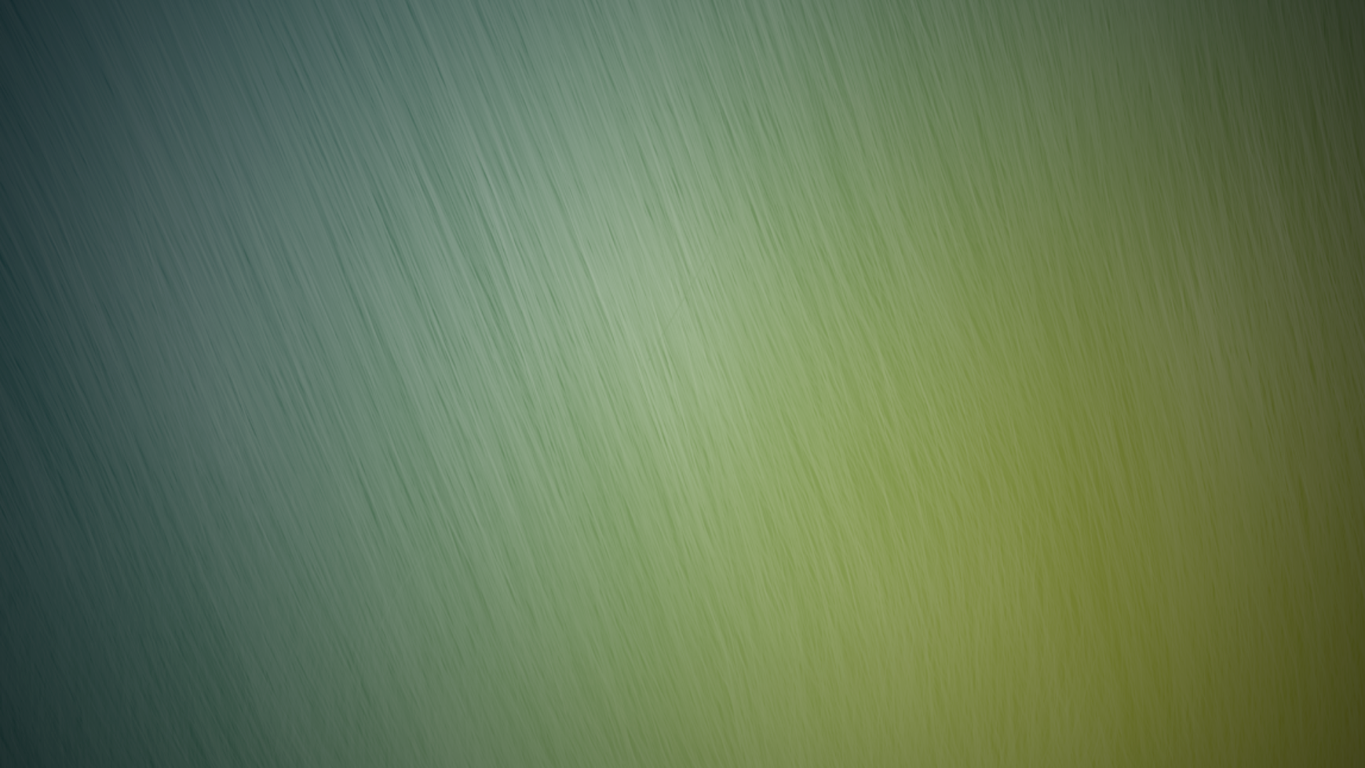 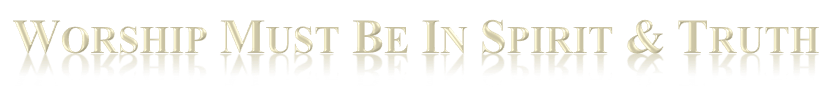 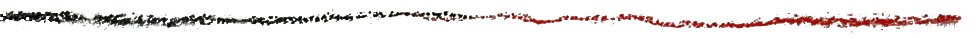 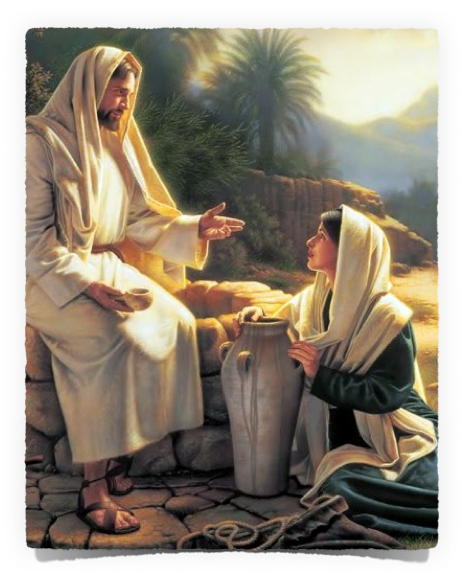 John 4:23-24 (NKJV) 
23But the hour is coming, and now is, when the true worshipers will worship the Father in spirit and truth; for the Father is seeking such to worship Him. 24God is Spirit, and those who worship Him must worship in spirit and truth."
“Worshipping God In Spirit & In Truth”
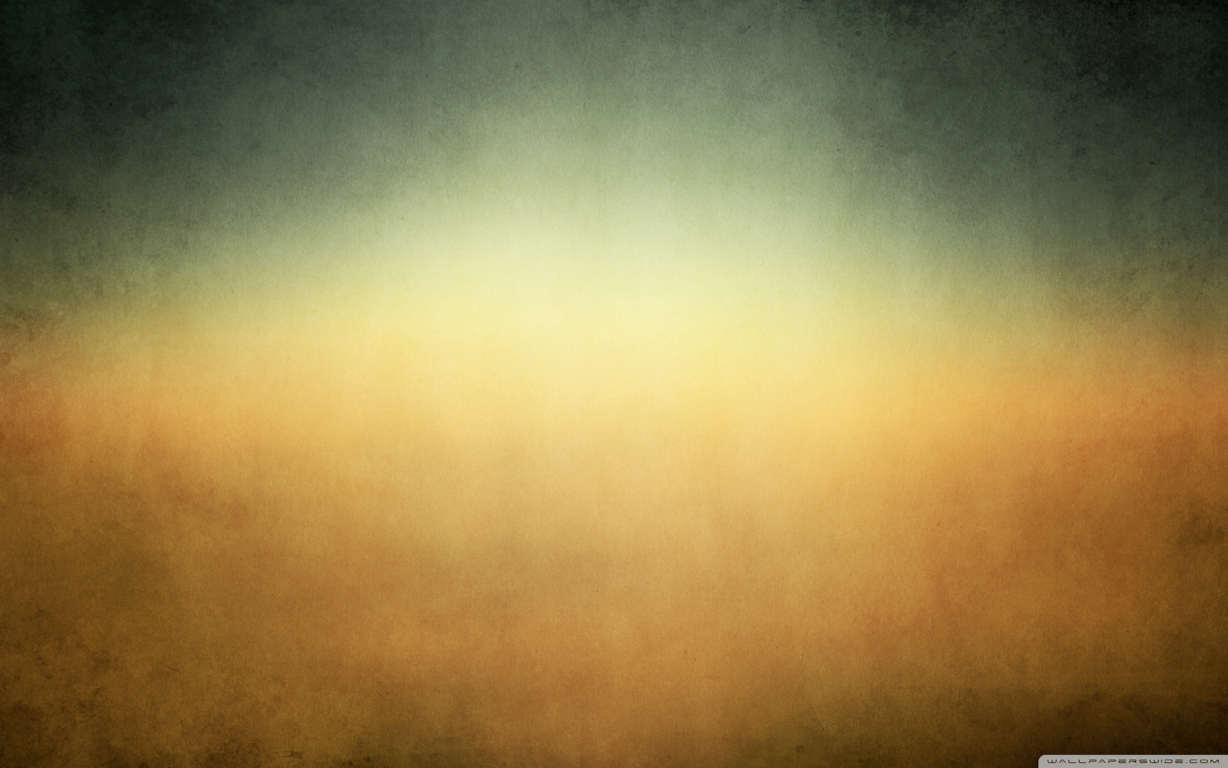 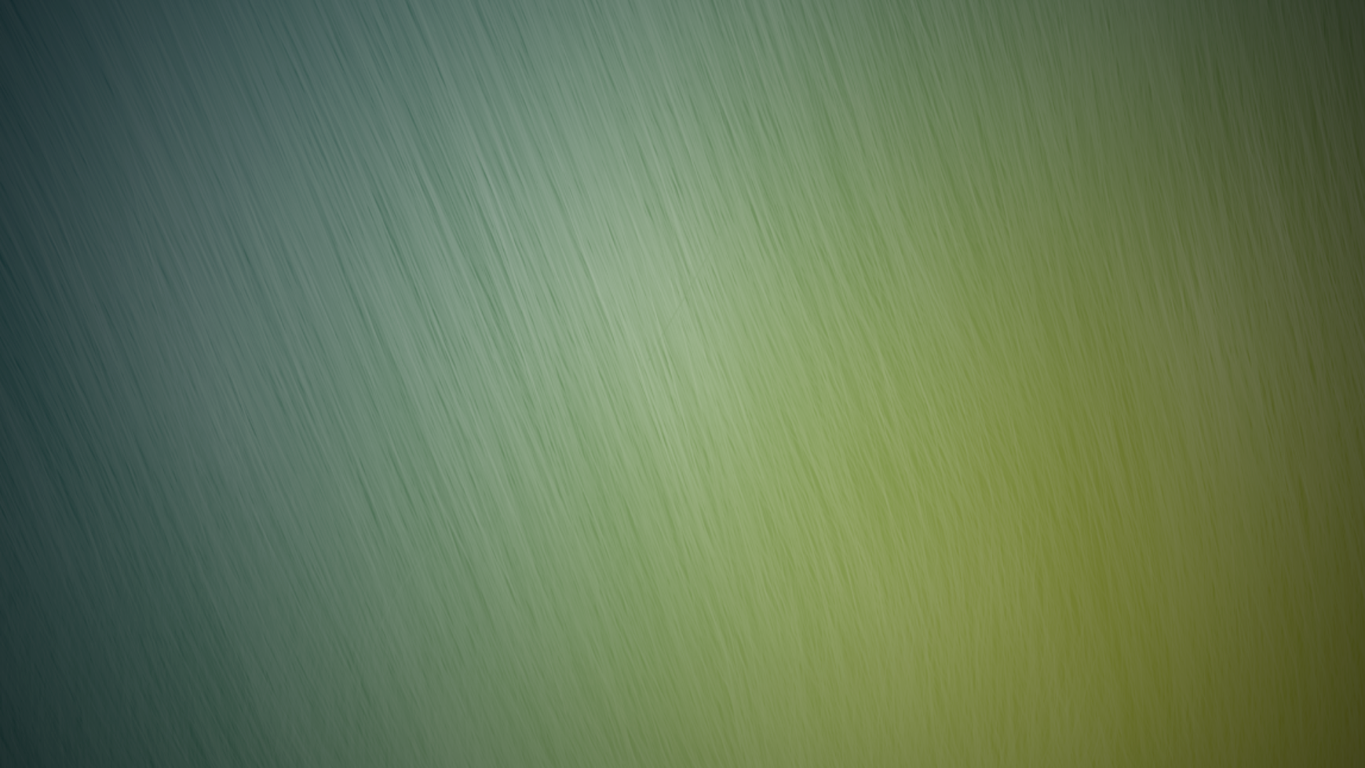 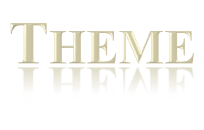 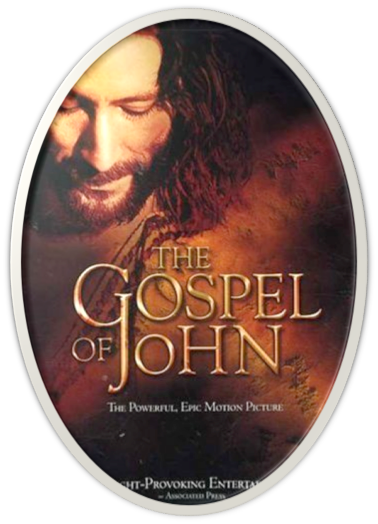 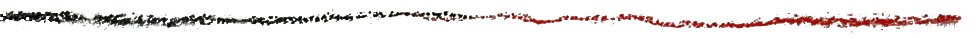 John 20:30-31 (NKJV) 30 And truly Jesus did many other signs in the presence of His disciples, which are not written in this book; 31 but these are written that you may believe that Jesus is the Christ, the Son of God, and that believing you may have life in His name.